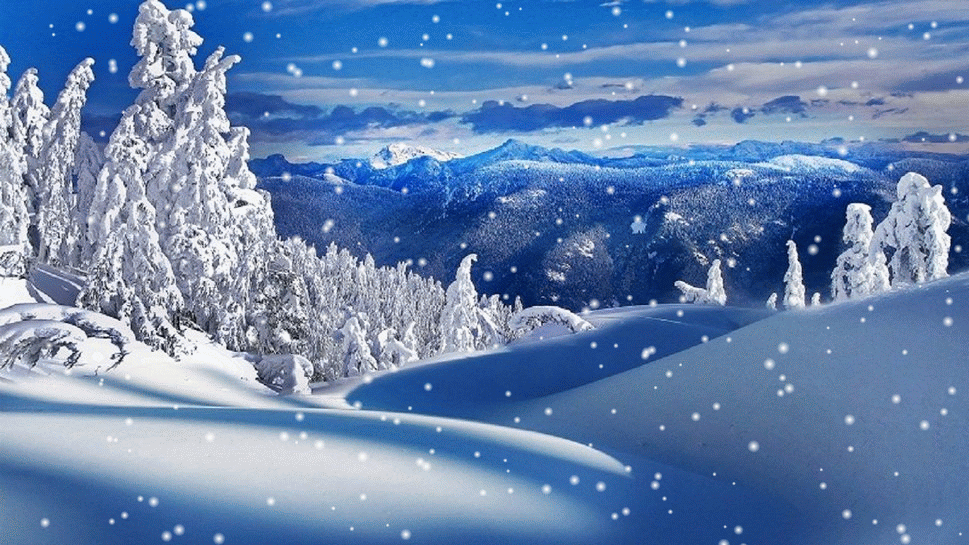 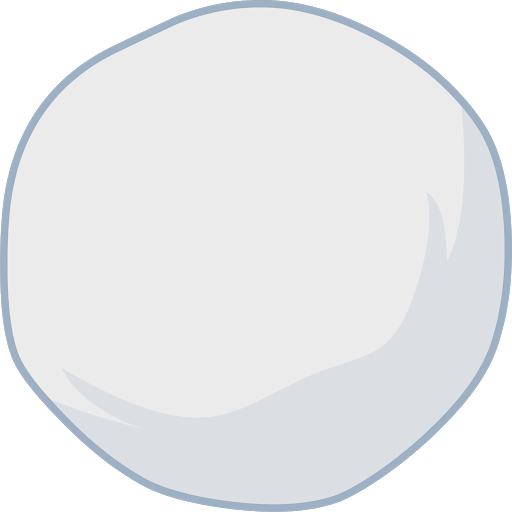 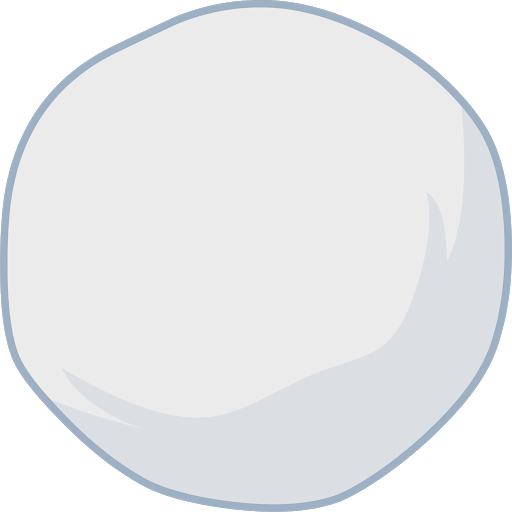 Pierwszy
 Dzień Zimy
22
Grudnia
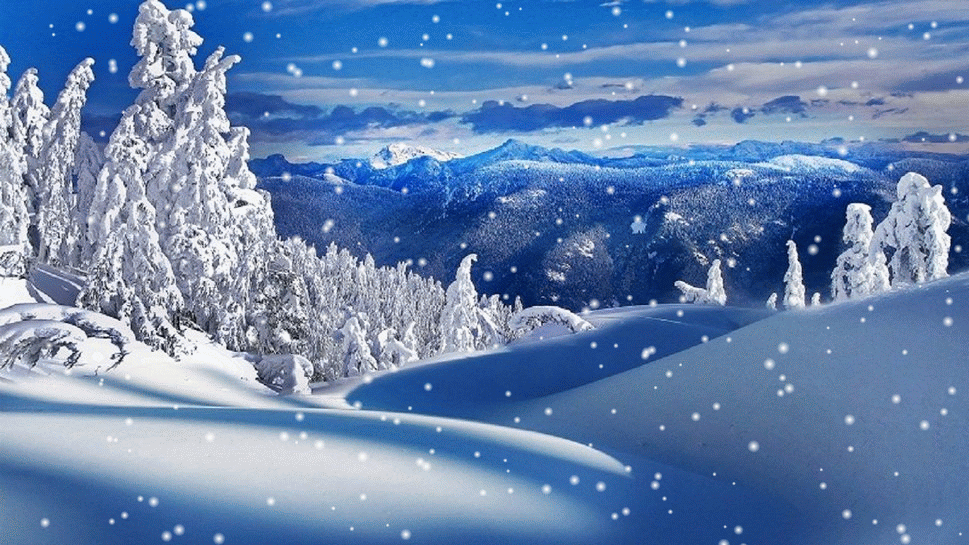 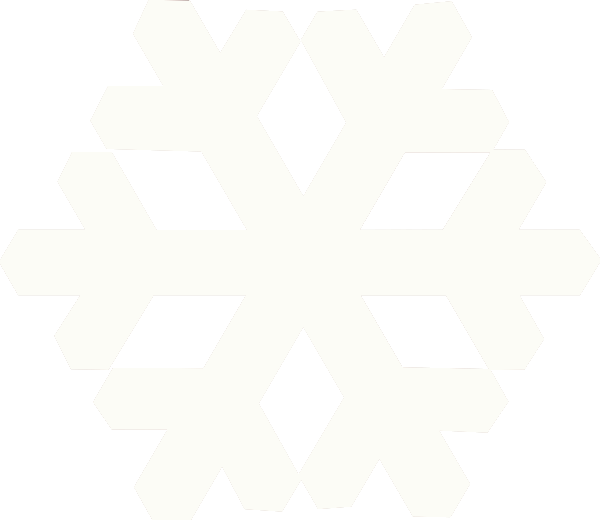 Na rzekach lód,na polach śnieg,zamieć straszliwa.Kiedy to bywa?
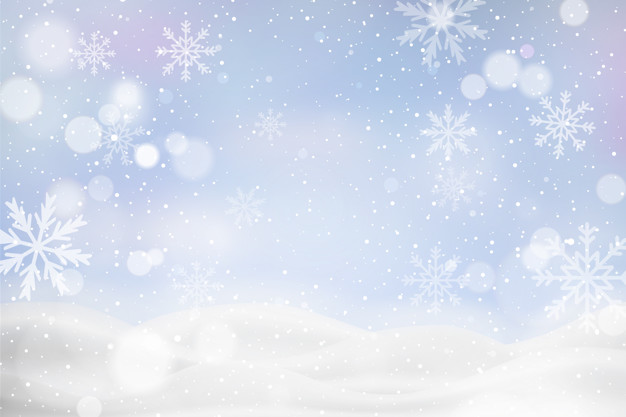 Jedzie Zima Cz. Janczarski
Przypłynęła chmura sina.Od północy wiatr zacina.Kot wyjść z izby nie ma chęci.Coś się tam na dworze święci!Kraczą wrony na parkanie:- Jedzie zima, groźna pani!I już lecą z nieba śnieżki,zasypują drogi, ścieżki,pola, miedze i podwórka,dach, stodoły, budę Burka.
Kraczą wrony na jabłoni:- Jedzie zima parą koni!Mróz ściął lodem brzeg strumyka.Zając z pola w las pomyka.krasnalkowi zmarzły uszy,już spod pieca się nie ruszy!Kraczą wrony na brzezinie:- Oj, nieprędko zima minie!
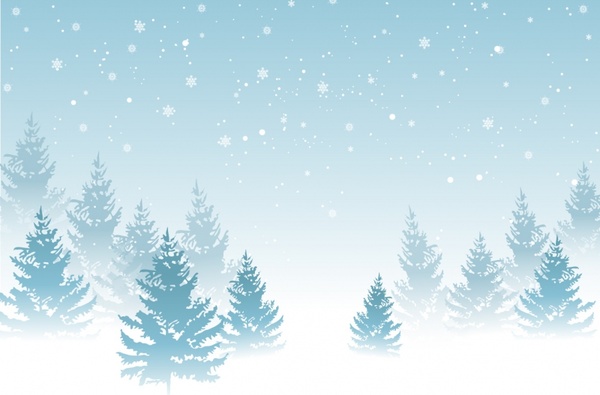 Zima jest najchłodniejszą porą roku i właśnie od słów zimny, zimno wzięła swoją nazwę. 
Zima to pora roku, która następuje po jesieni i poprzedza wiosnę. 
Zima w jest jedną z czterech podstawowych pór roku.
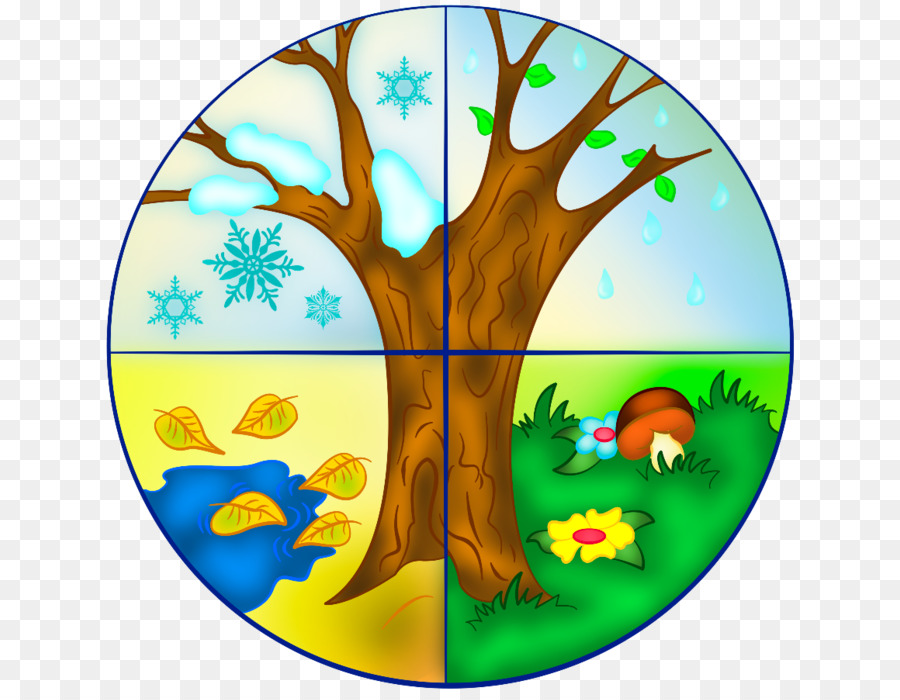 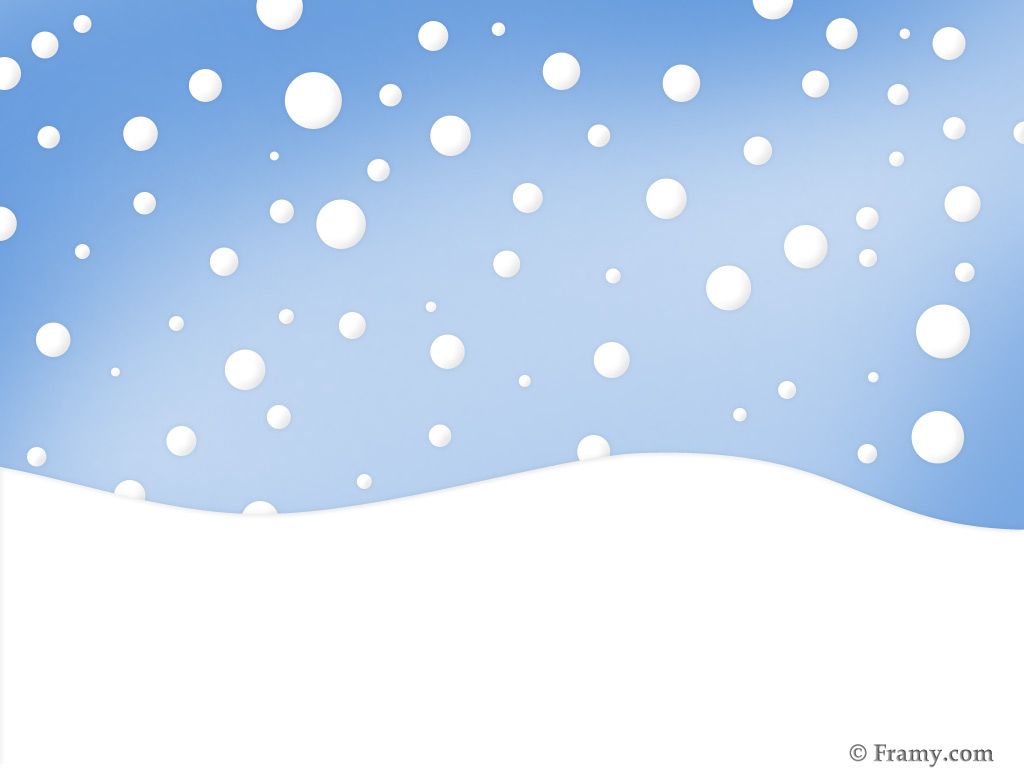 Kiedy zaczyna się zima?
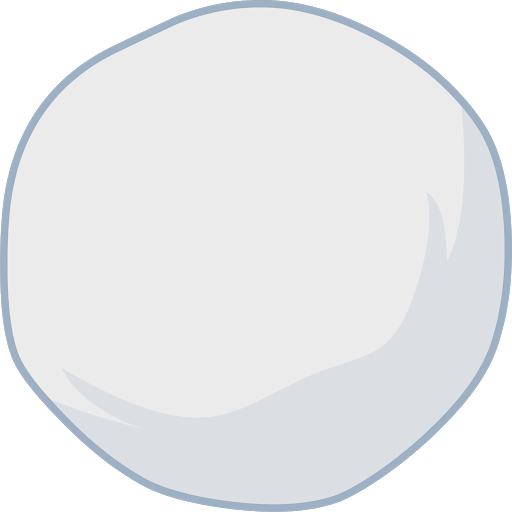 To zależy od tego, czy mamy na myśli zimę kalendarzową, meteorologiczną, klimatyczną, czy astronomiczną.
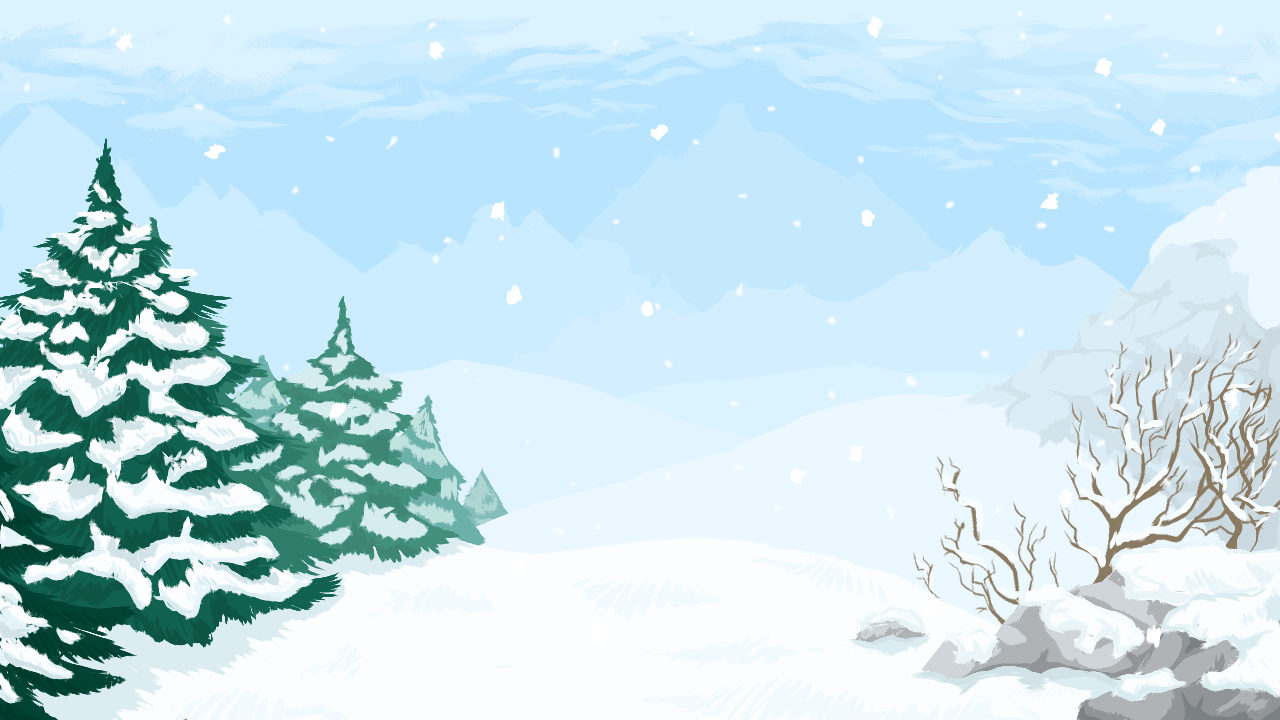 Zima meteorologiczna
 wypada zawsze 1 grudnia.
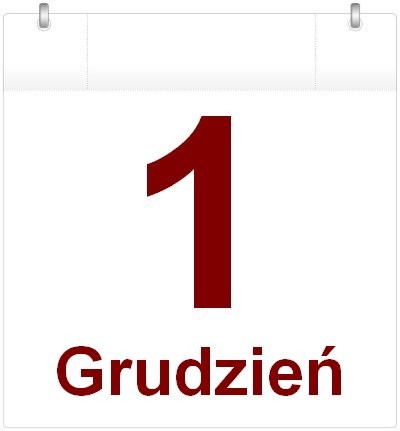 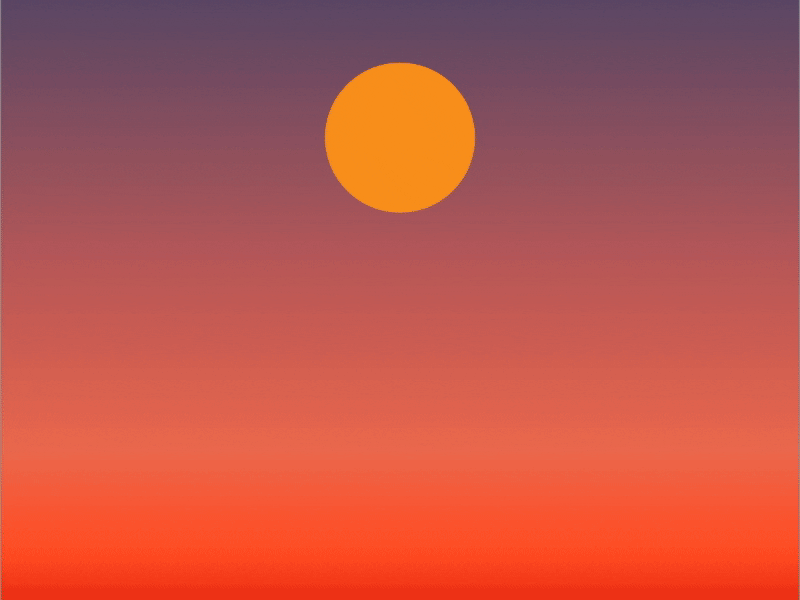 Zima astronomiczna
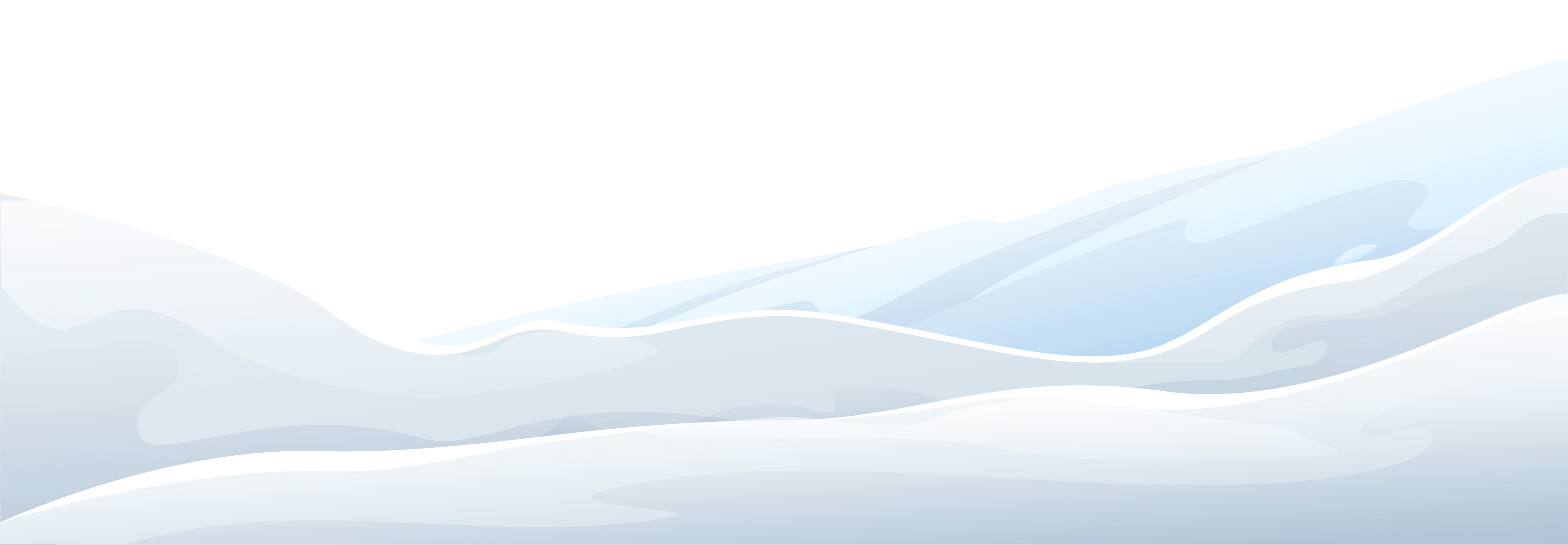 Początek zimy astronomicznej na półkuli północnej przypada w dniu przesilenia zimowego z 21 na 22 grudnia i trwa do momentu równonocy wiosennej. Jest to zarazem najkrótszy dzień w roku.
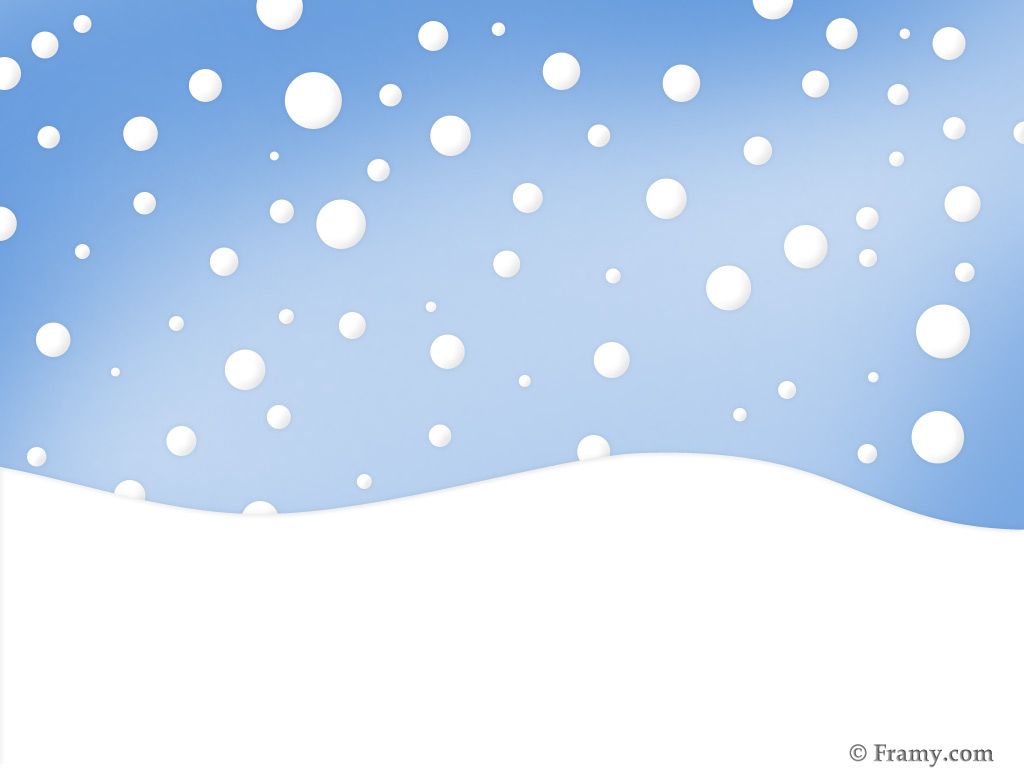 Zima klimatyczna
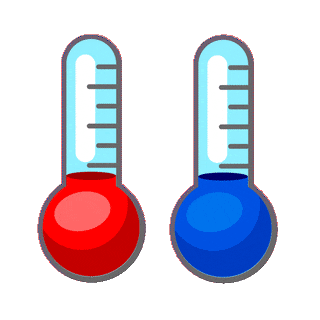 Zima klimatyczna to taki okres pory roku, w którym dobowe temperatury powietrza spadają poniżej 0 °C.
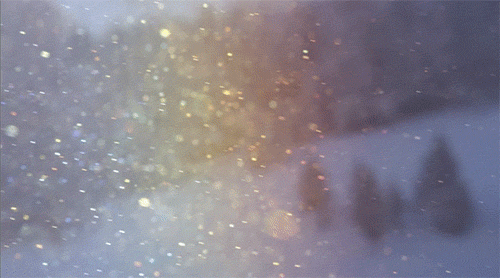 Zimowe zjawiska atmosferyczne
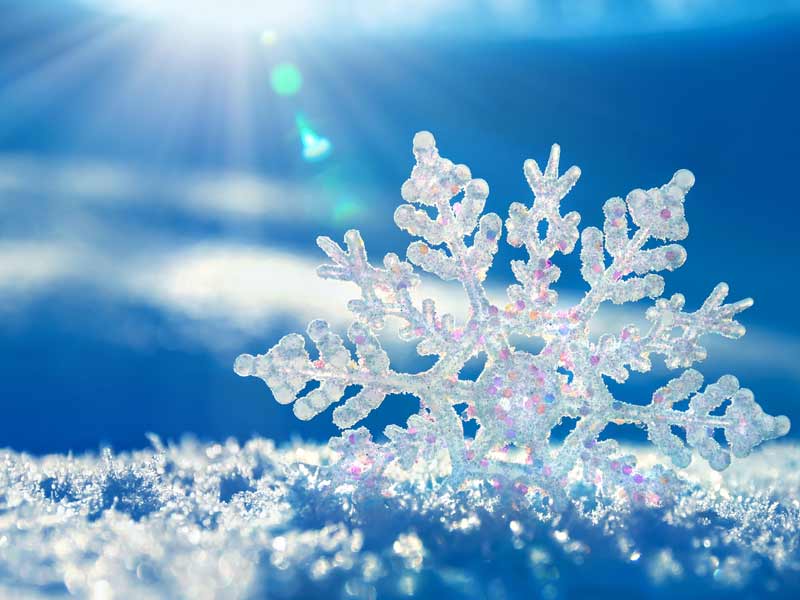 Śnieg
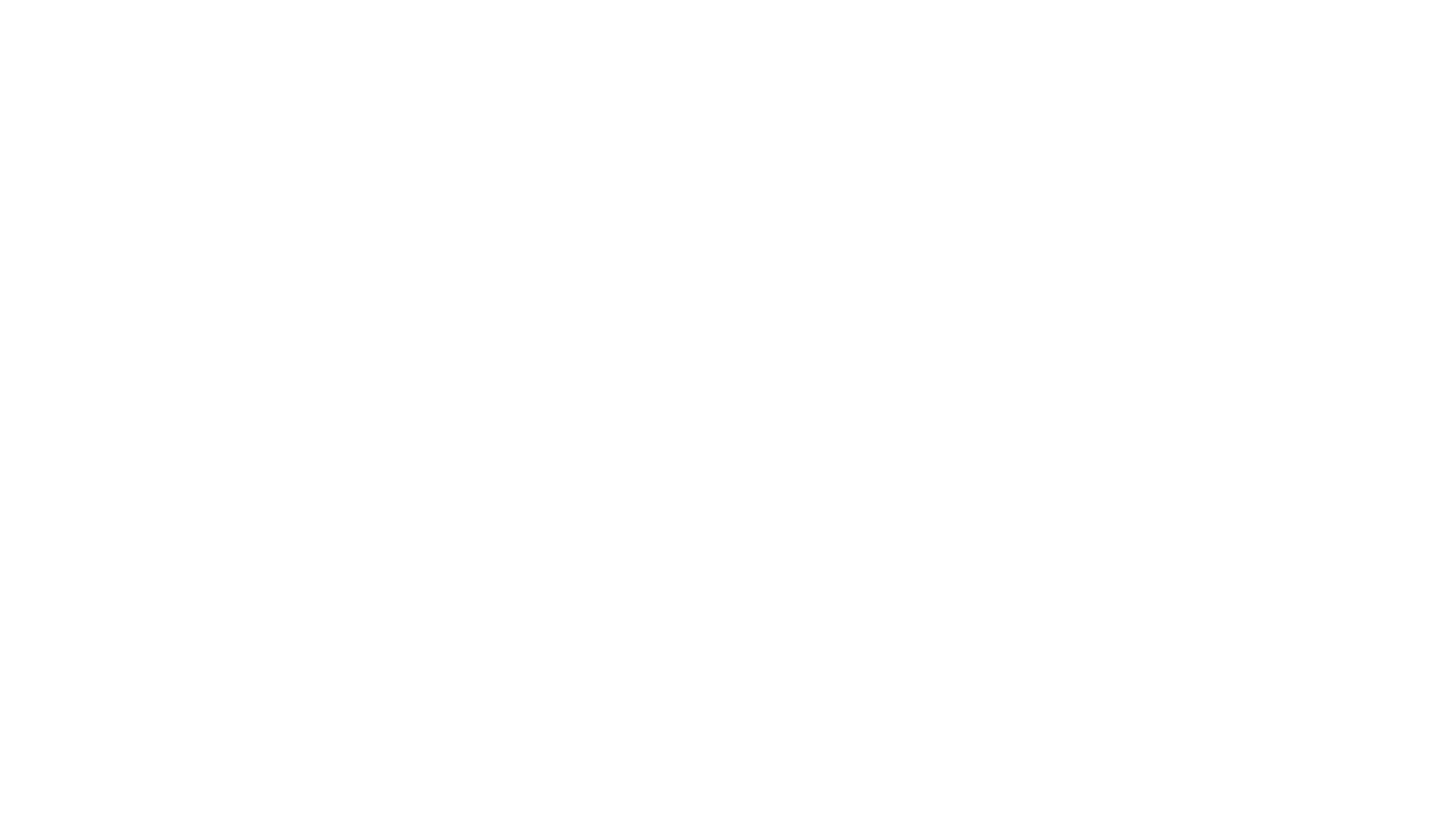 To opad atmosferyczny w postaci kryształków lodu o kształtach głównie sześcioramiennych gwiazdek, łączących się w płatki śniegu. Po opadnięciu na ziemię tworzy porowatą pokrywę śnieżną, także nazywaną śniegiem.
Śnieg powstaje, gdy w chmurach - para wodna krystalizuje się, tworząc kryształy lodu.
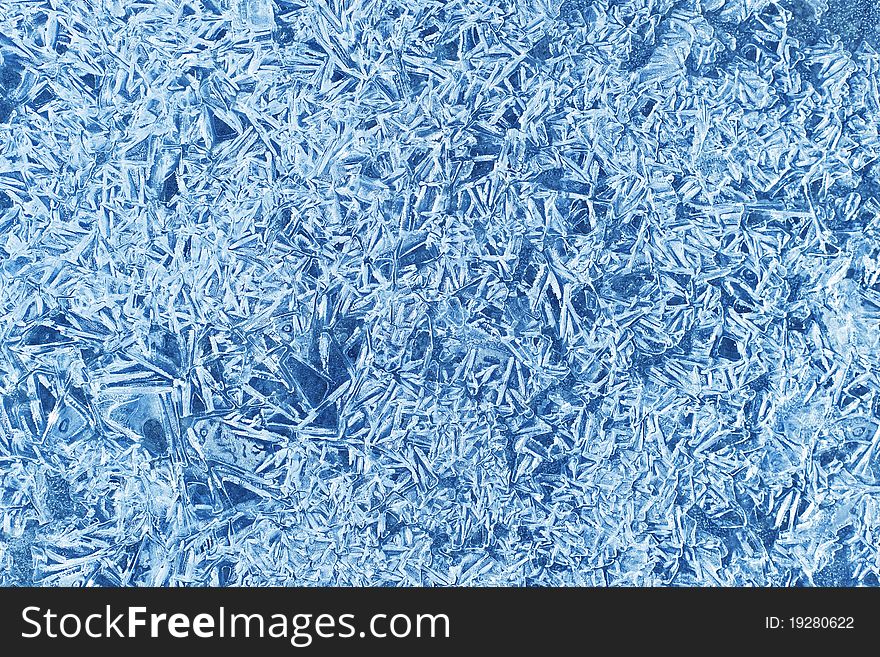 Mróz
To stan pogody, kiedy temperatura powietrza na otwartej przestrzeni na wysokości 2 metrów nad gruntem jest niższa niż 0 °C, utrzymujący się przez okres dłuższy niż jedną dobę.
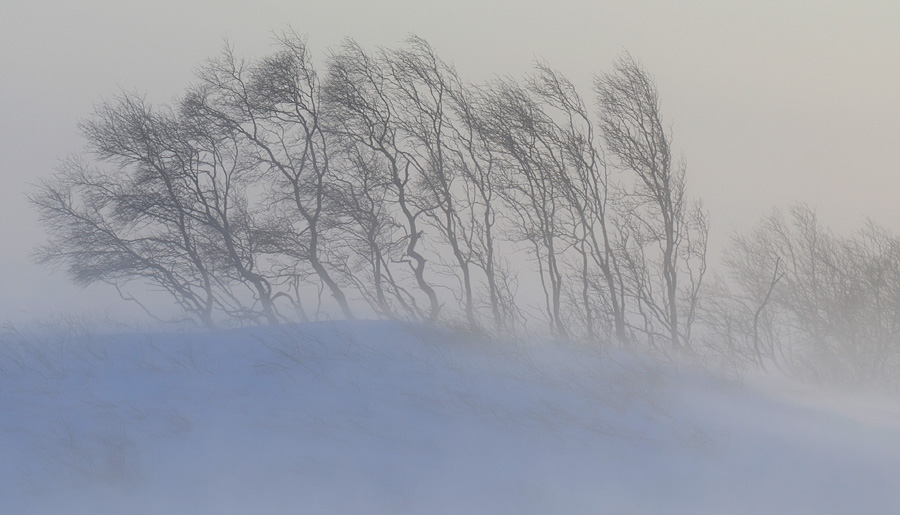 Zamieć śnieżna
To przenoszenie śniegu przez wiatr, bez równoczesnego opadu śniegu. Zamiecie powodują przenoszenie śniegu tworząc zaspy śnieżne nieraz o dużych wysokościach pomimo małej ilości śniegu.
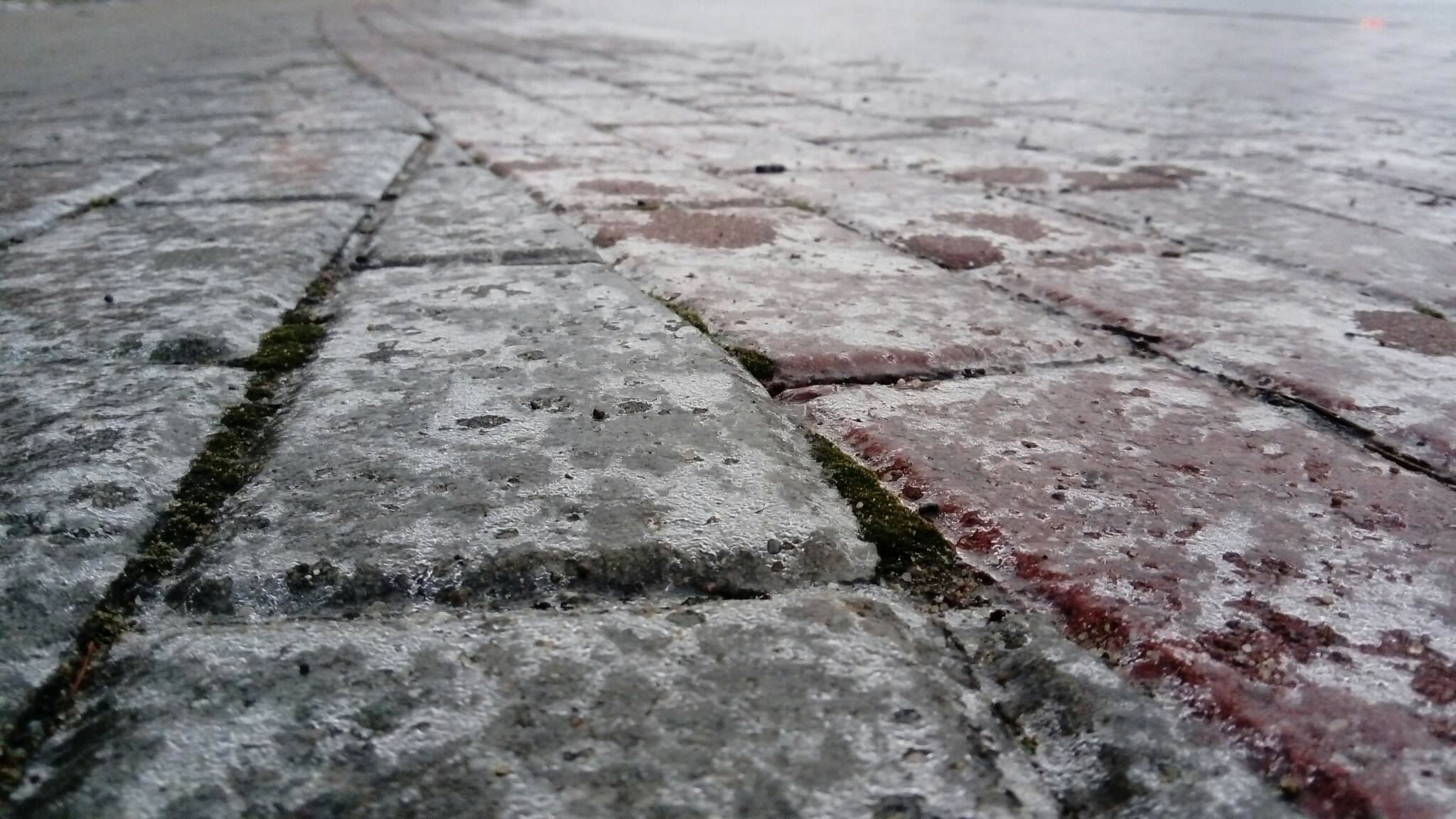 Gołoledź
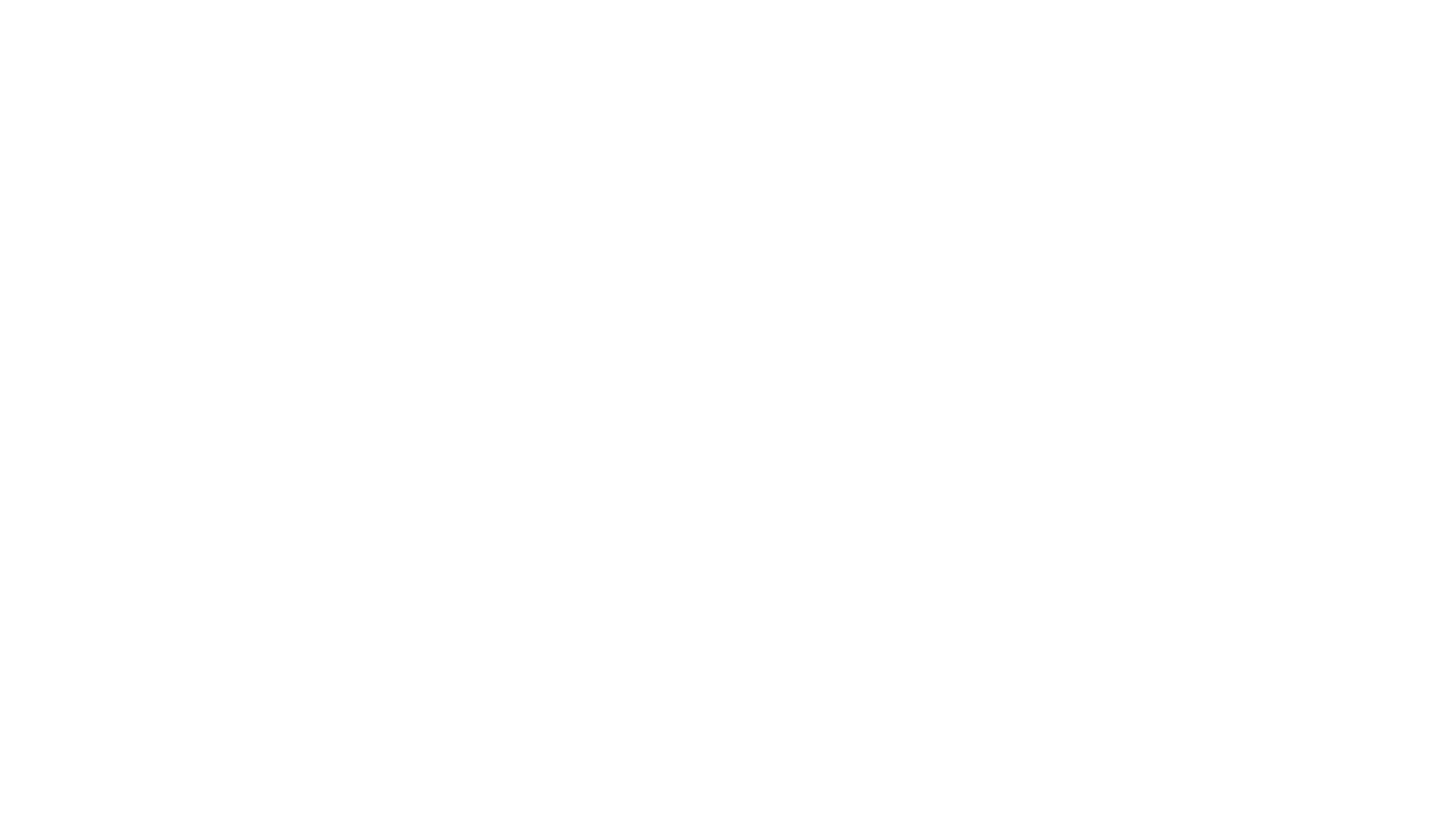 To osad w postaci gładkiej, równej, przezroczystej warstwy lodu, pokrywającej podłoże. Powstaje wtedy, gdy deszcz lub mgła opada na podłoże o temperaturze niższej od zera. Spadające kropelki rozpływają się i zamarzają. Do gołoledzi najczęściej dochodzi wtedy, gdy po mroźnej i suchej pogodzie, przychodzi ocieplenie, przynoszące również opady lub zamarzania cienkiej warstwy wody, pokrywającej powierzchnię.
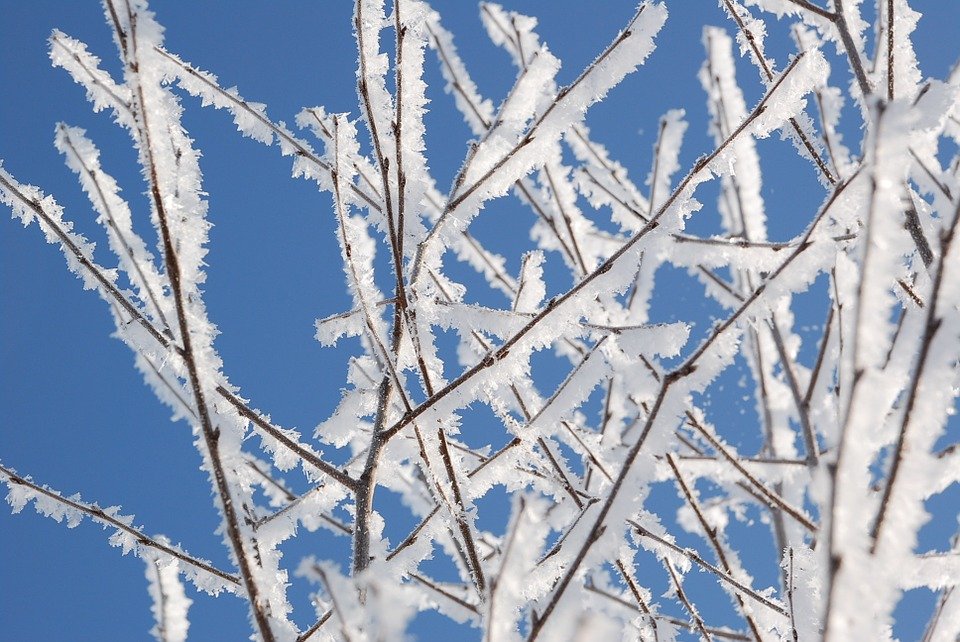 Szadź
To osad lodu który powstaje przy zamarzaniu małych, kropelek wody (mgły lub chmury). Powstaje w momencie zetknięcia kropelki z powierzchnią przedmiotu lub powierzchnią wcześniej narosłej szadzi. Składa się ze zlepionych kryształków lodu narastając niekiedy do stosunkowo znacznych grubości. Osadzająca się na gałęziach drzew może powodować ich łamanie się.
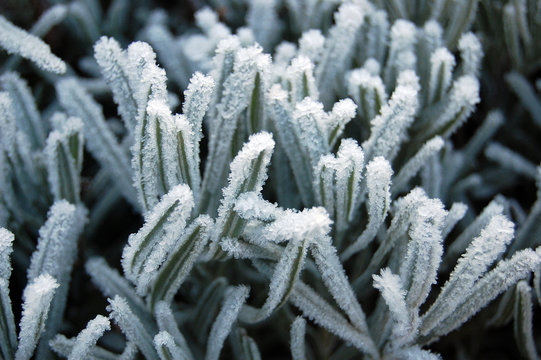 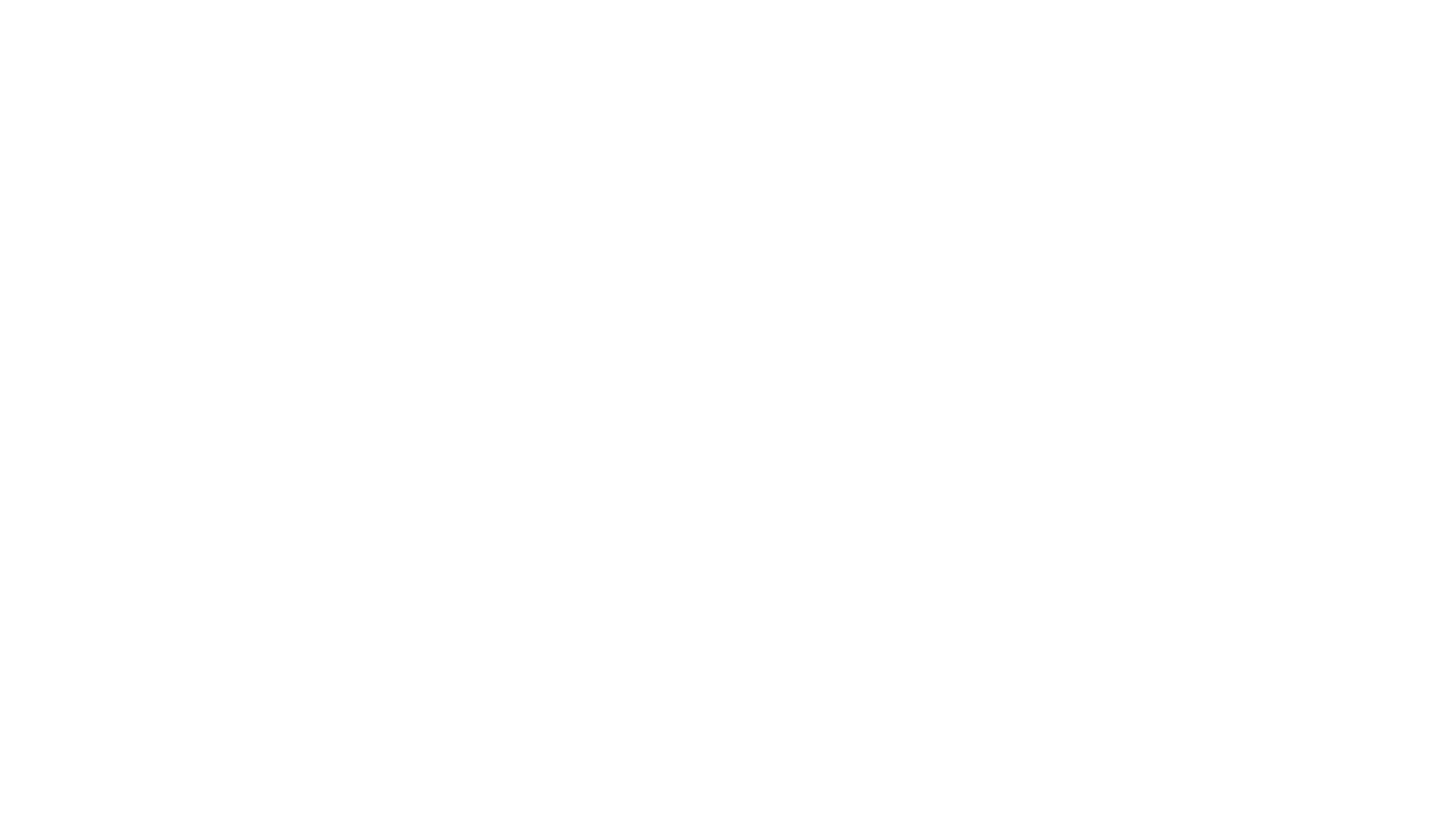 Szron
To osad atmosferyczny, tworzący drobne lodowe kryształki w postaci igieł, piórek na poziomych powierzchniach. Szadź jest bardzo często mylona ze szronem. Różnica polega przede wszystkim na tym, że szron składa się z małych igiełek lodowych, które mogą się rozgałęziać, natomiast szadź to pozlepiane ze sobą kryształki lodu.
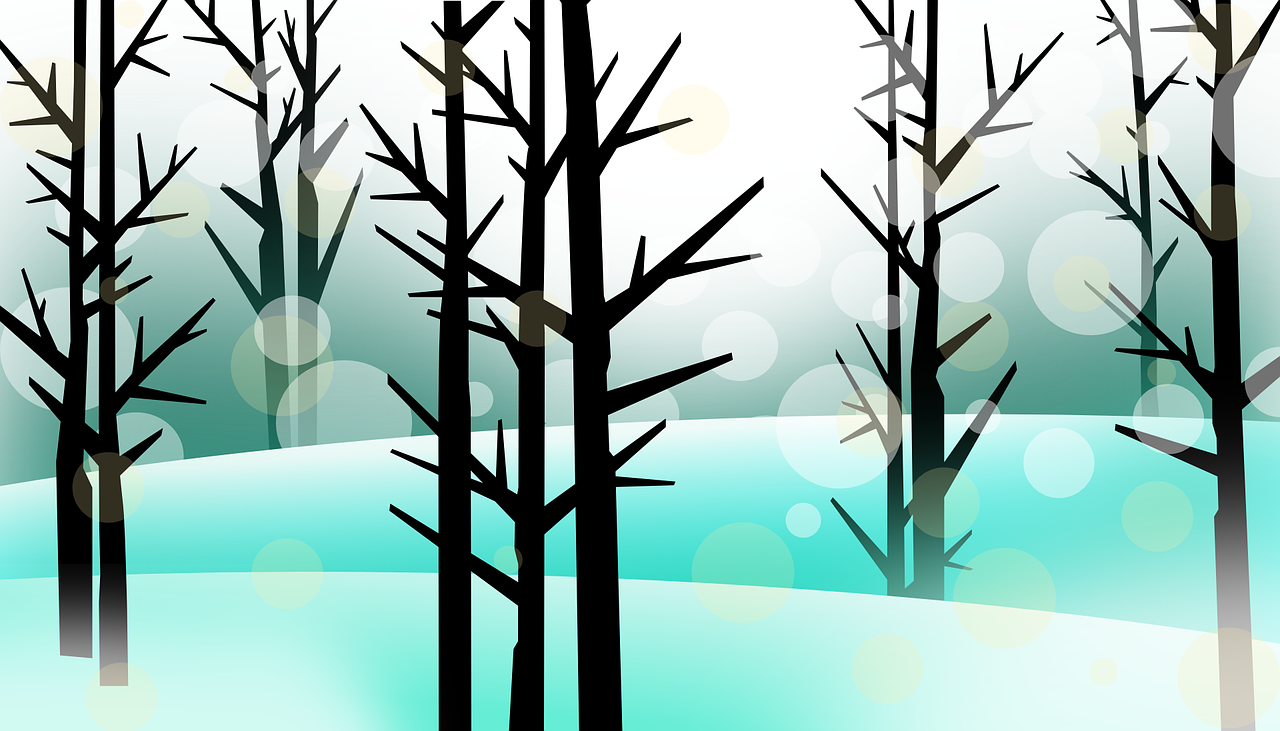 Przyroda 
zimą
Większość rośli zimuje w formie nasion, kłączy, cebulek lub bulw.
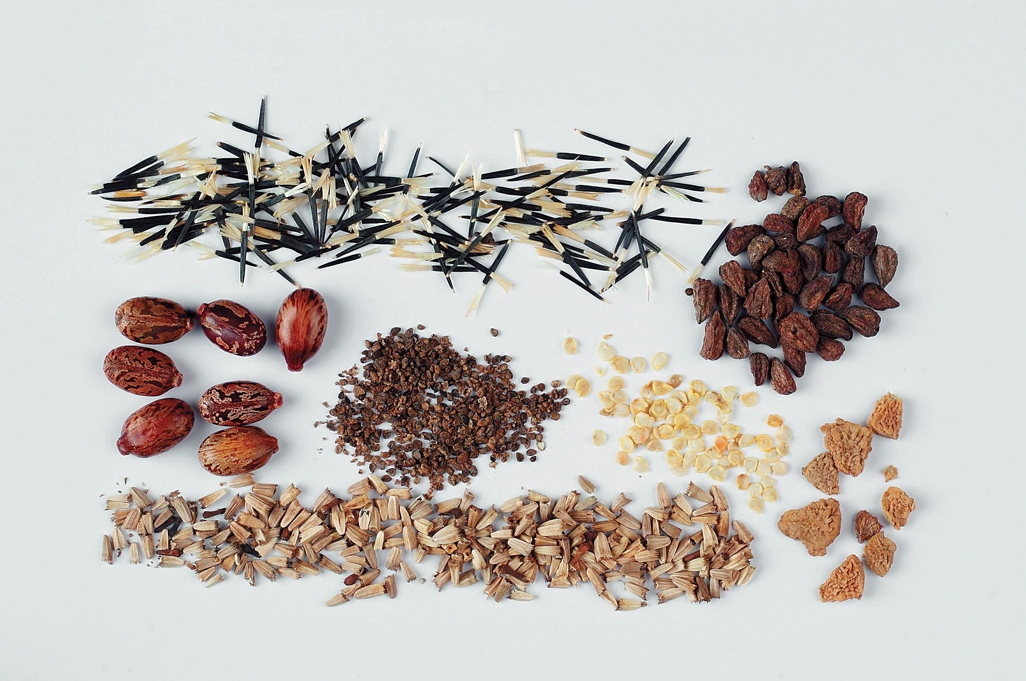 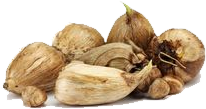 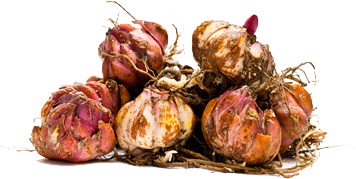 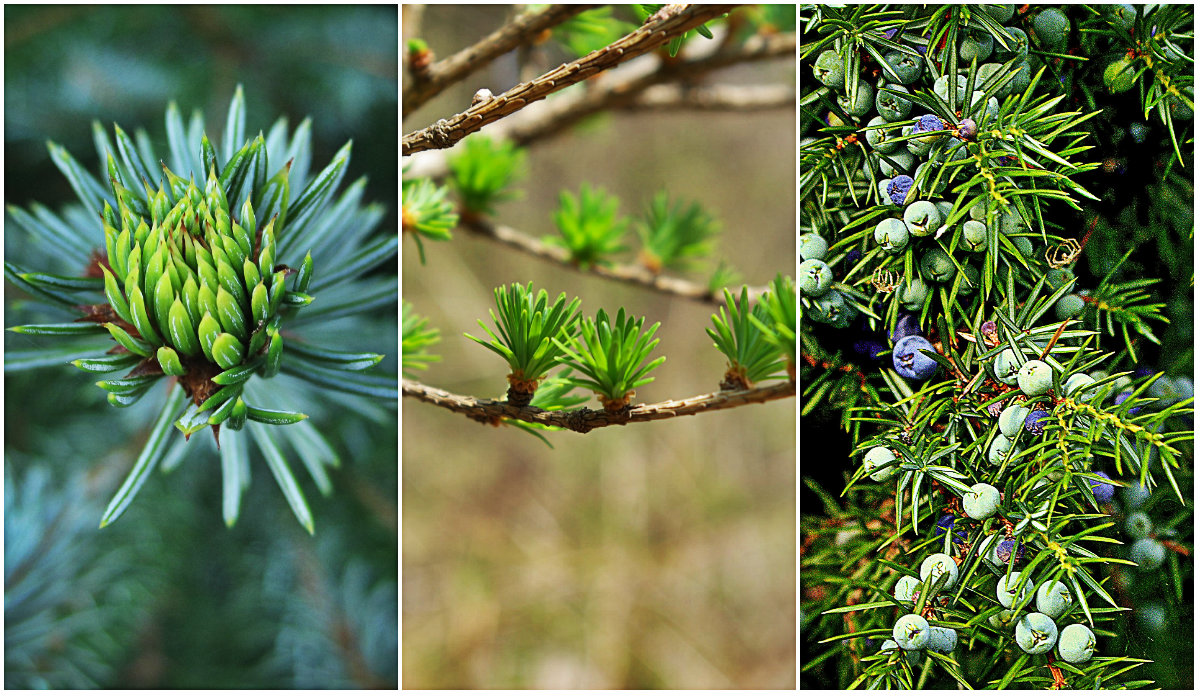 Na powierzchni pozostają tylko bezlistne krzewy i drzewa liściaste oraz zimozielone krzewy i drzewa iglaste.
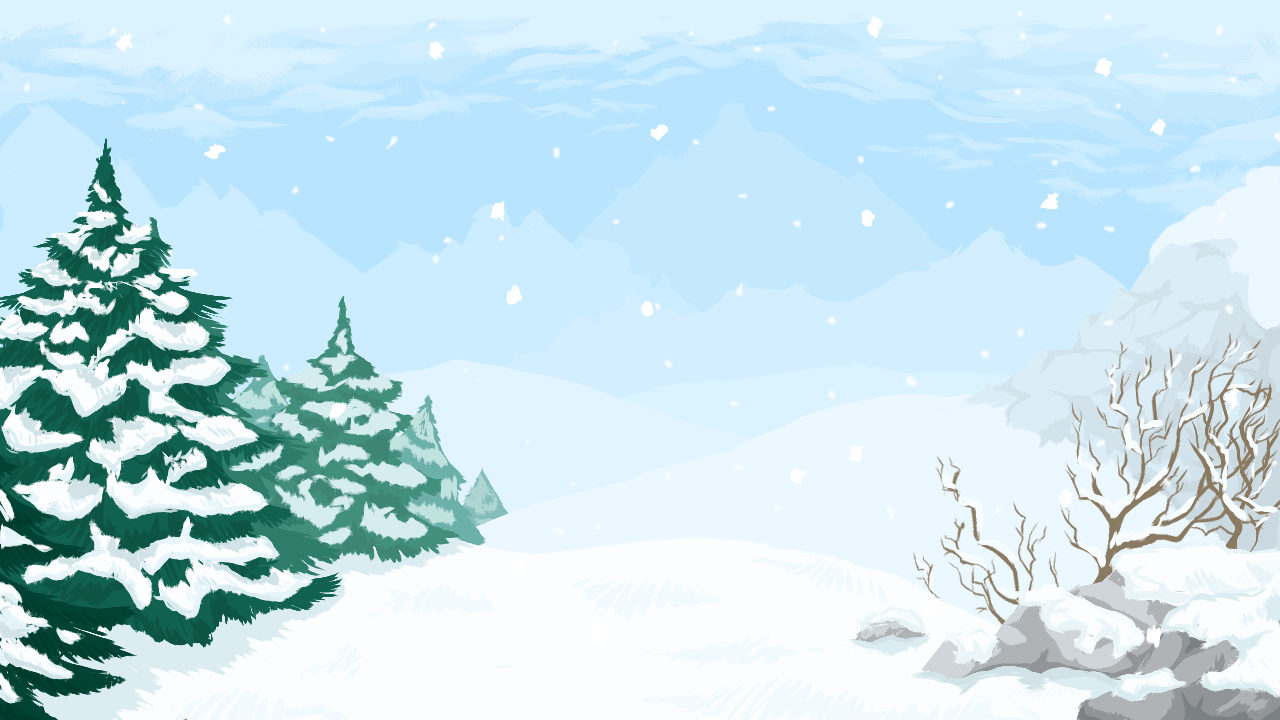 Zwierzęta zimą.
Zima potrafi dać się we znaki nie tylko ludziom, ale też i zwierzętom. Trudny zimowy czas sprawia, że muszą one stosować różne techniki pozwalające na przetrwanie bardzo niskich temperatur oraz braku dostatecznej ilości pokarmu.
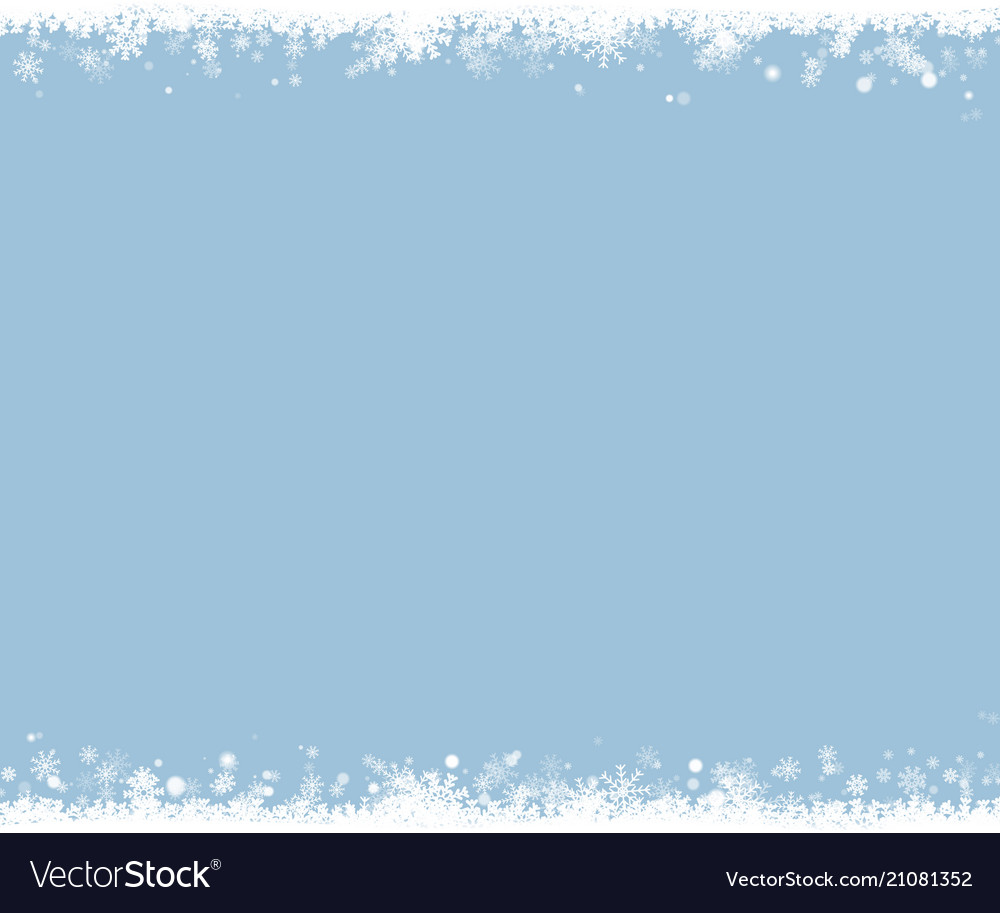 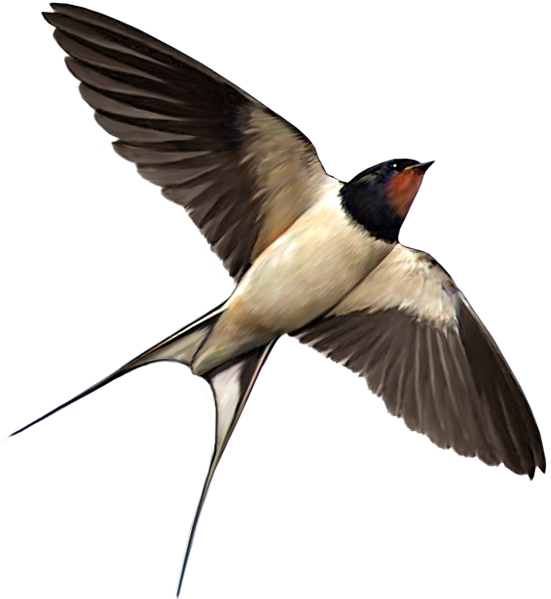 Jedną z metod radzenia sobie w trudnych zimowych warunkach, którą stosują niektóre zwierzęta, to opuszczenie naszego kraju i udanie się na emigrację do ciepłych krajów. W ten sposób zimę spędzają przede wszystkim bociany, a także wilga, słowik, czy jaskółka.
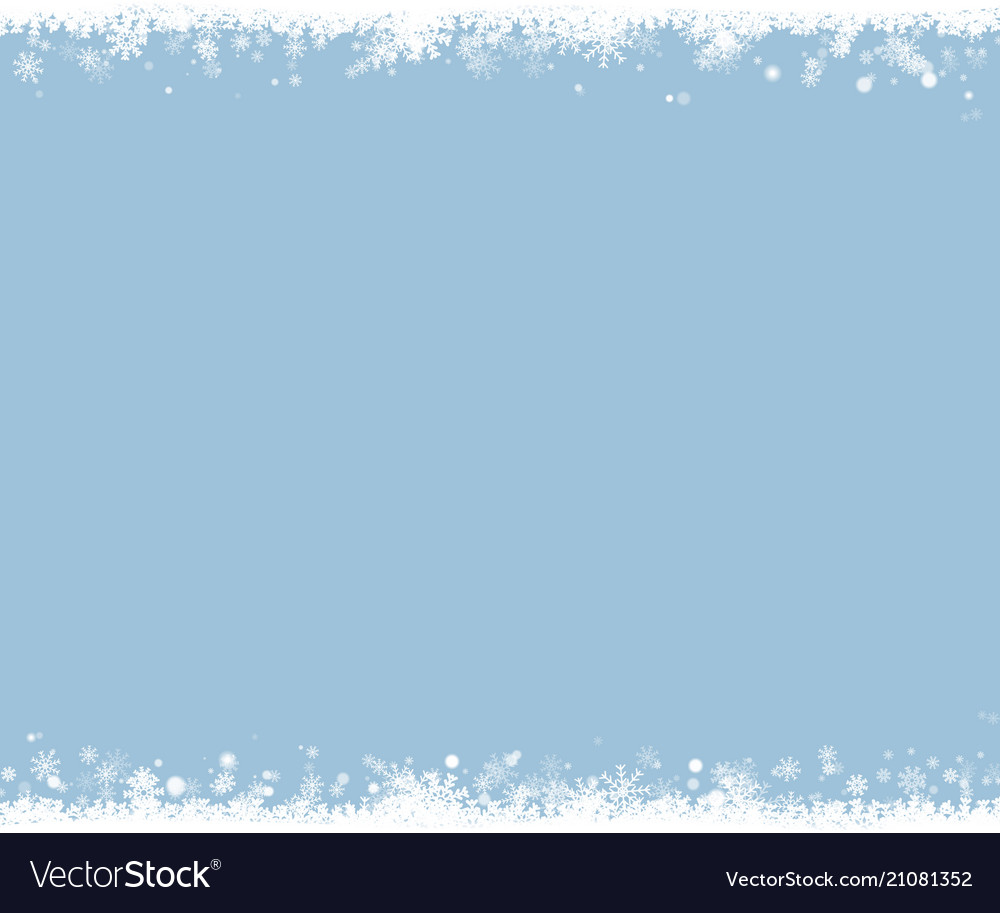 Ptaki odlatujące na zimę.
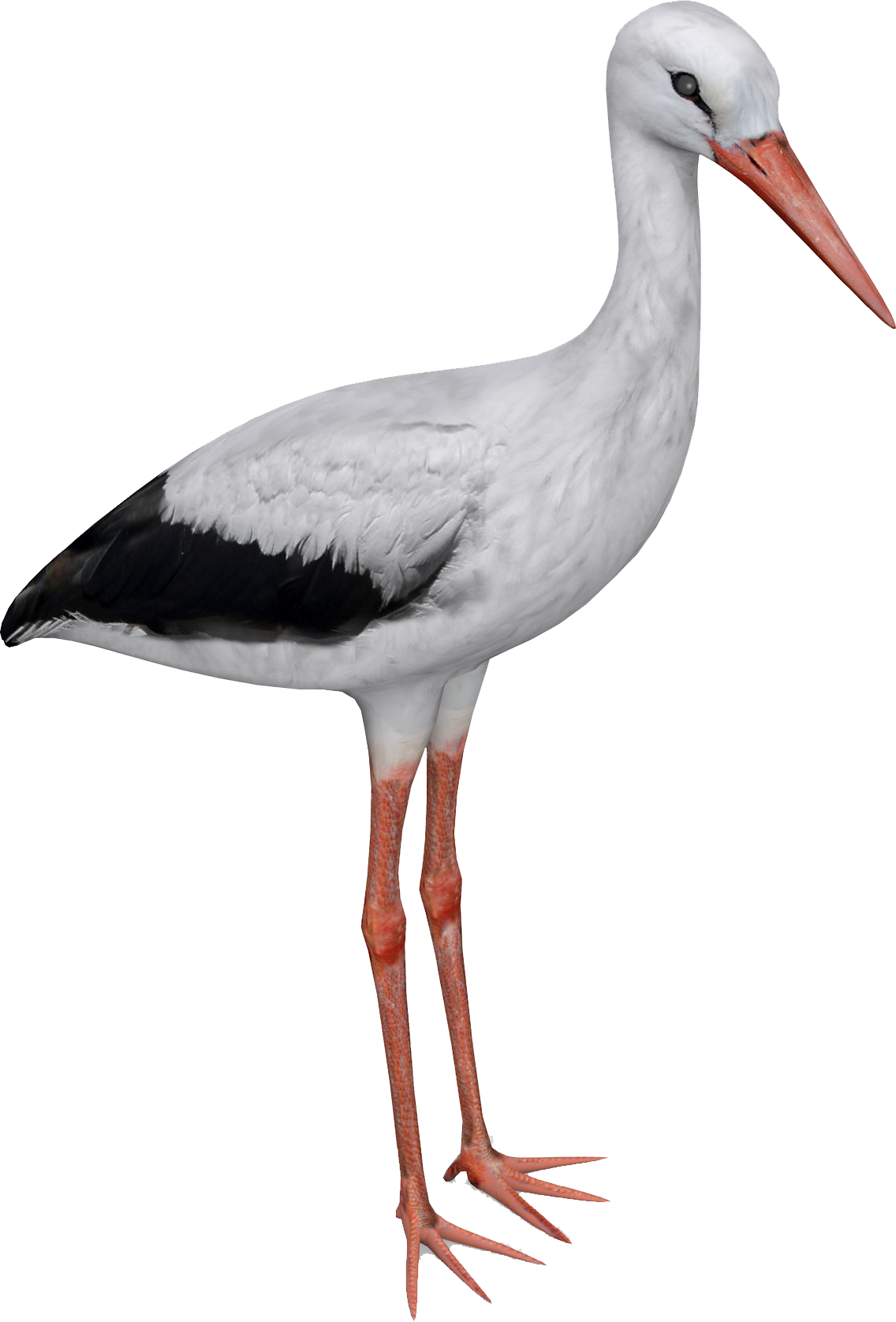 Czapla
Kukułka
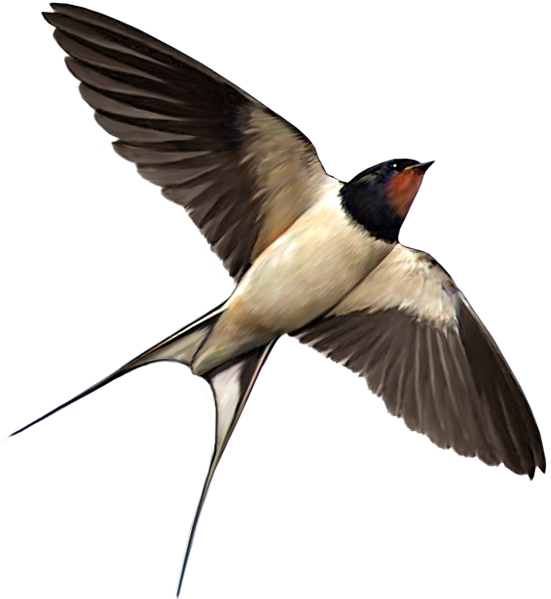 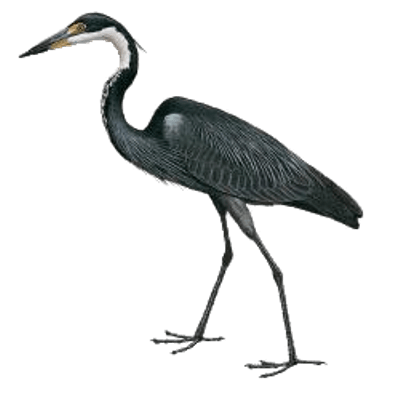 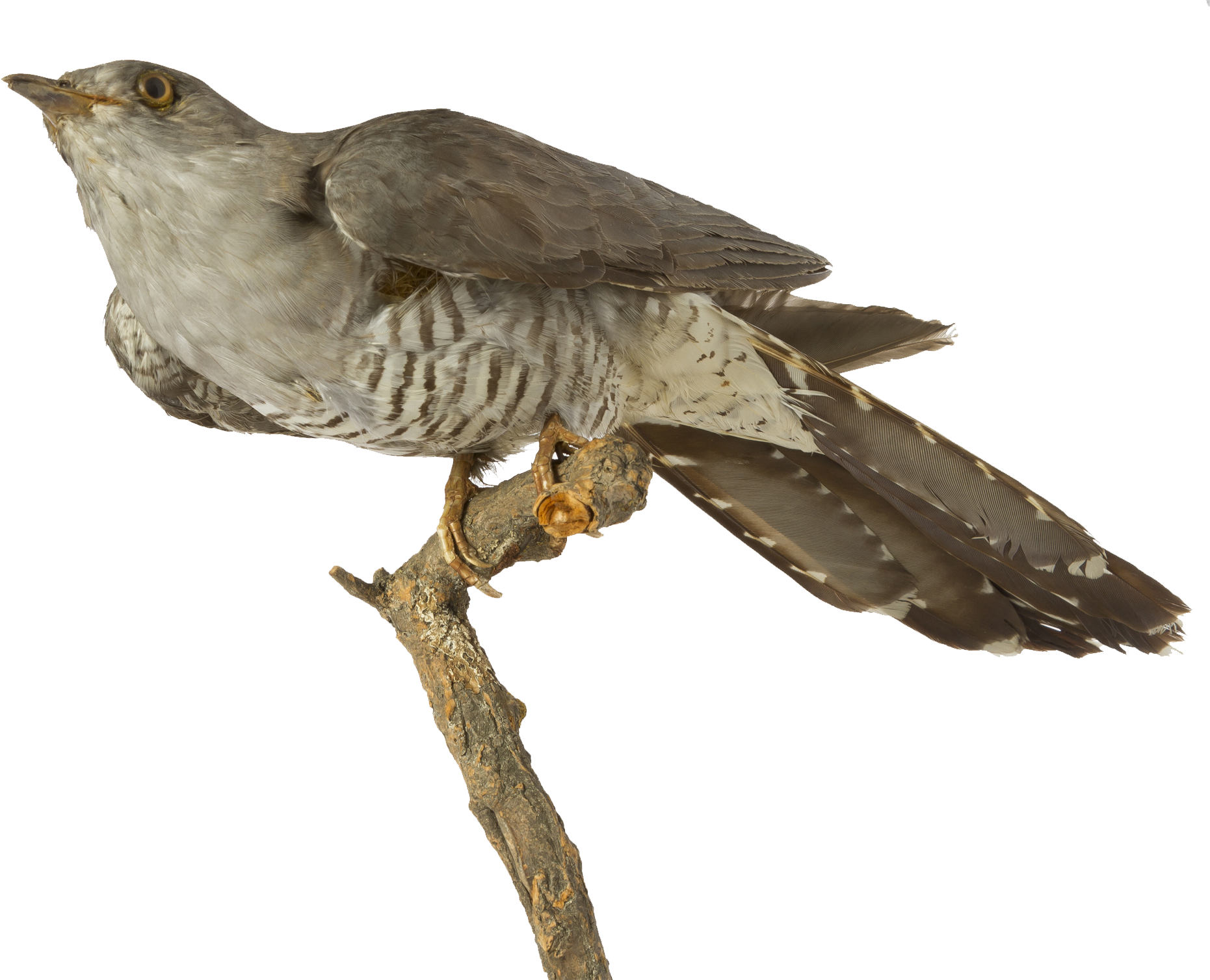 Jaskółka
Bocian
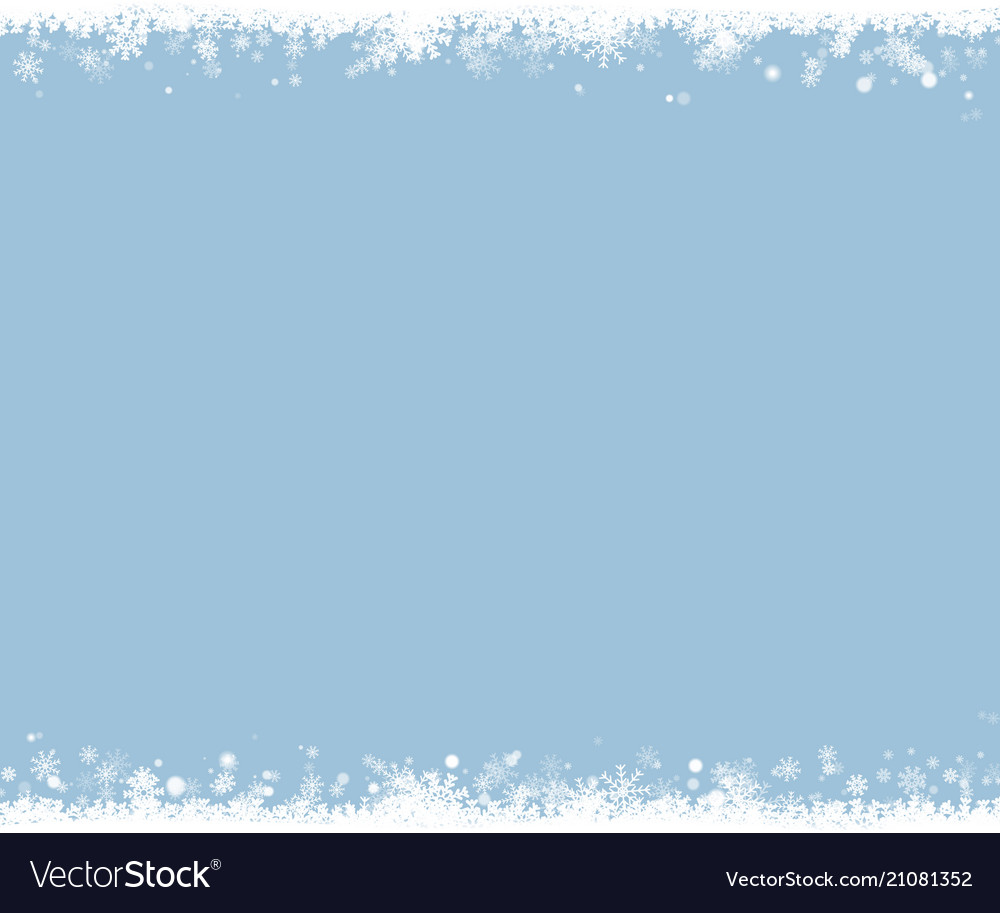 Ptaki przylatujące do Polski na zimę.
Niektóre gatunki ptaków, na zimę przylatują właśnie do Polski. Robią tak m.in. jemiołuszki, gile oraz sikorki.
Jemiołuszka
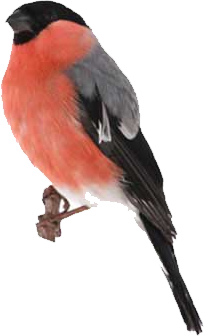 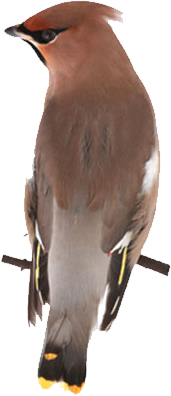 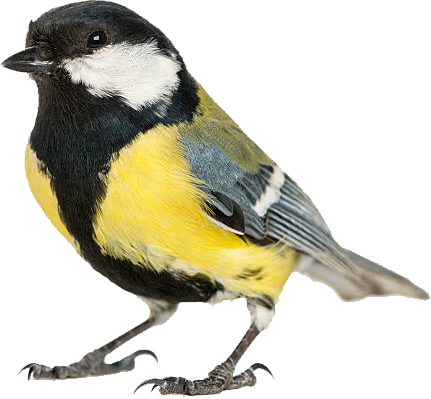 Gil
Sikorka
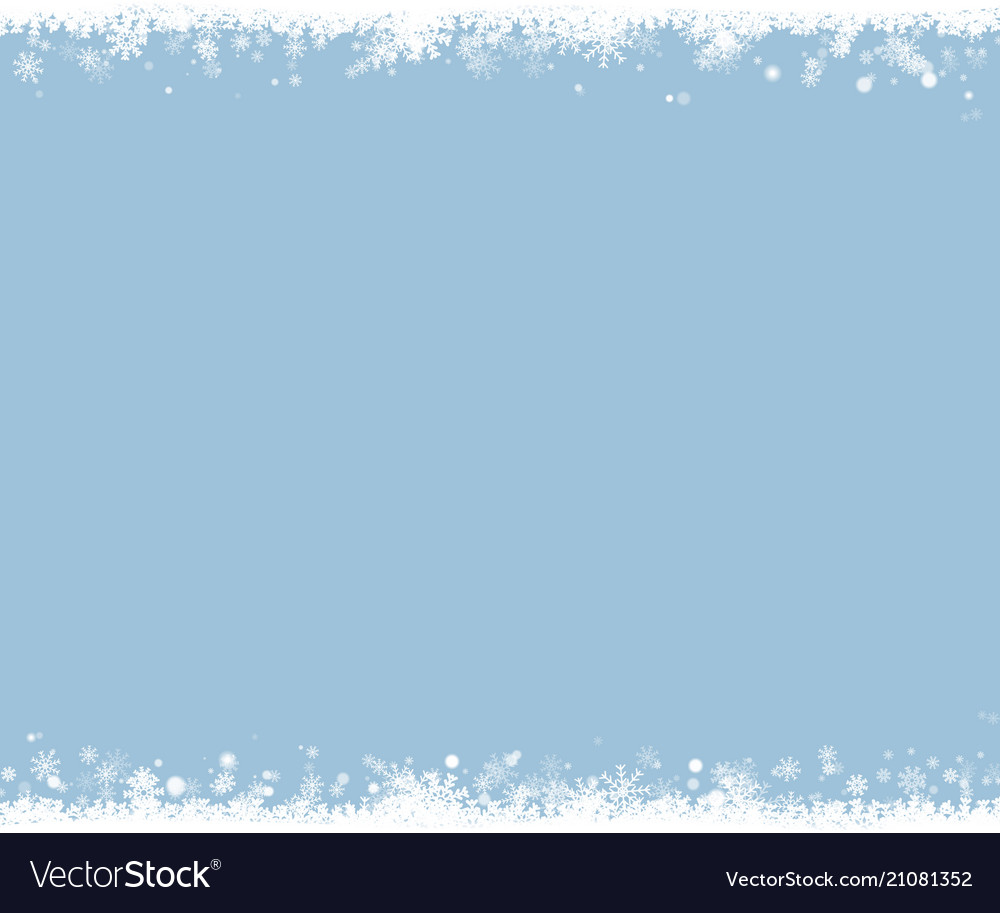 Ptaki pozostające w Polsce na zimę.
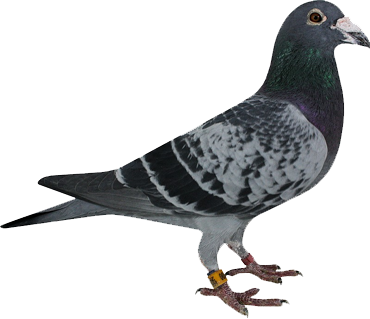 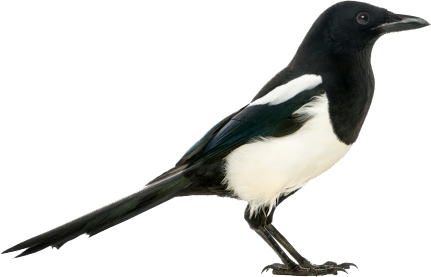 Wróbel
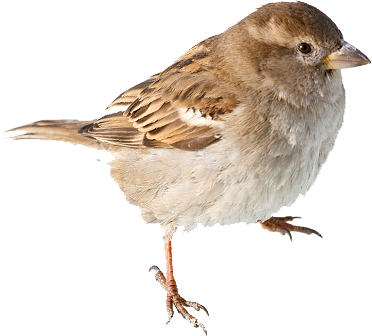 Sroka
Gołąb
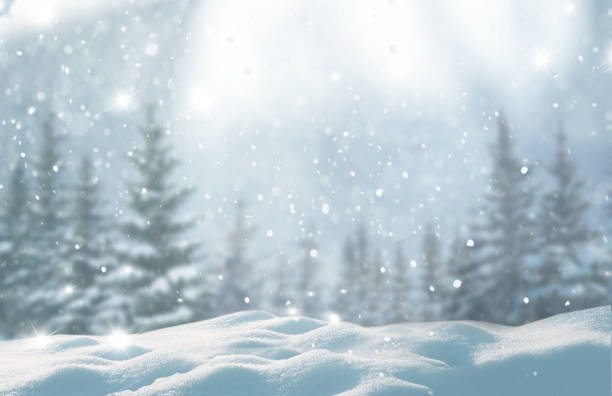 Zwierzęta zasypiające na zimę.
Z kolei inne gatunki zwierząt, szczególnie owady, gady, płazy i niektóre ssaki zapadają w sen zimowy, czyli hibernują. Podczas snu zimowego wszystkie procesy życiowe ulegają spowolnieniu m.in. bicie serca i oddychanie, spada też temperatura ciała. Zwierzęta, zwłaszcza ssaki do snu zimowego muszą się solidnie przygotować. Niedźwiedzie brunatne przed zimą uzupełniają zapasy, czyli gromadzą grubą, podskórną tkankę tłuszczową. Bywają zimy, podczas których te wszystkożerne ssaki w ogóle nie zasypiają albo budzą się kilkakrotnie, gdy wzrastają temperatury.
Zwierzęta zasypiające na zimę.
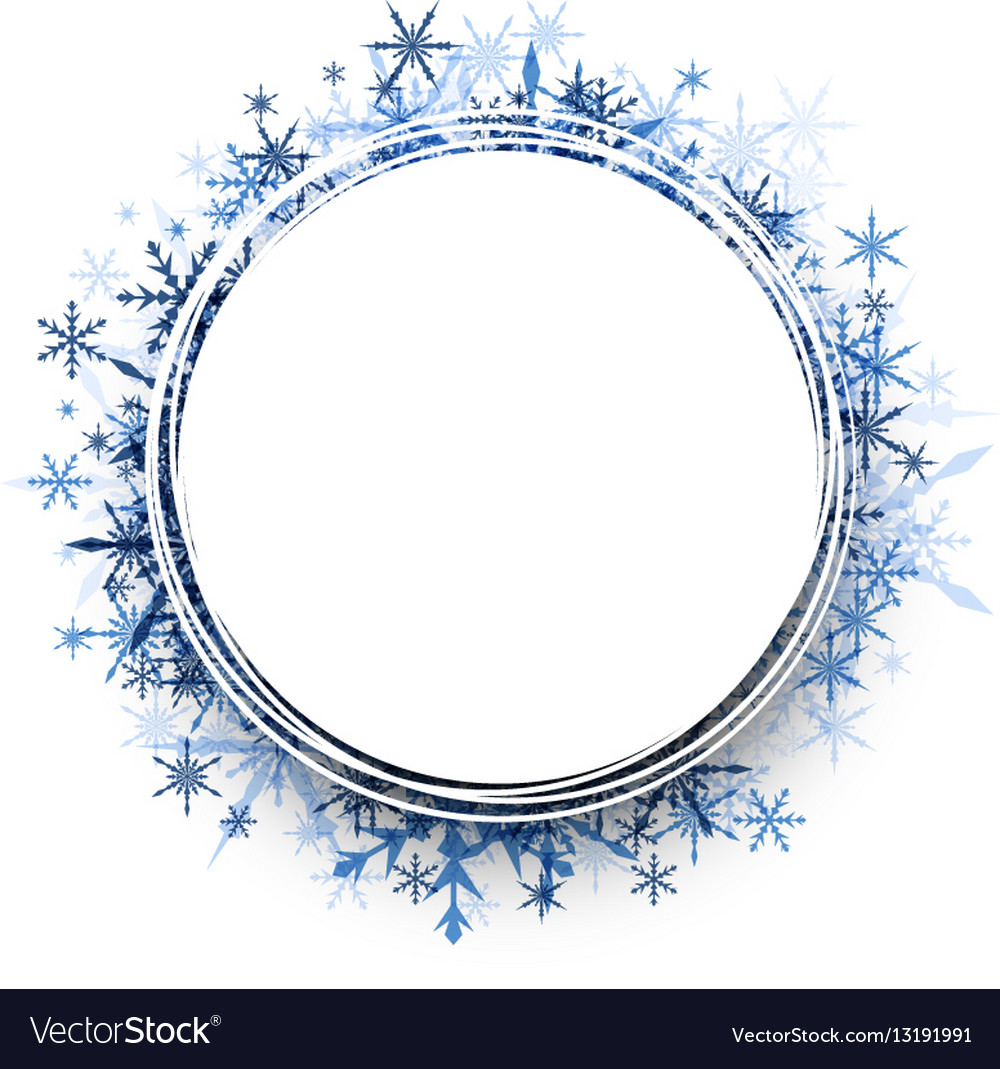 Jeż
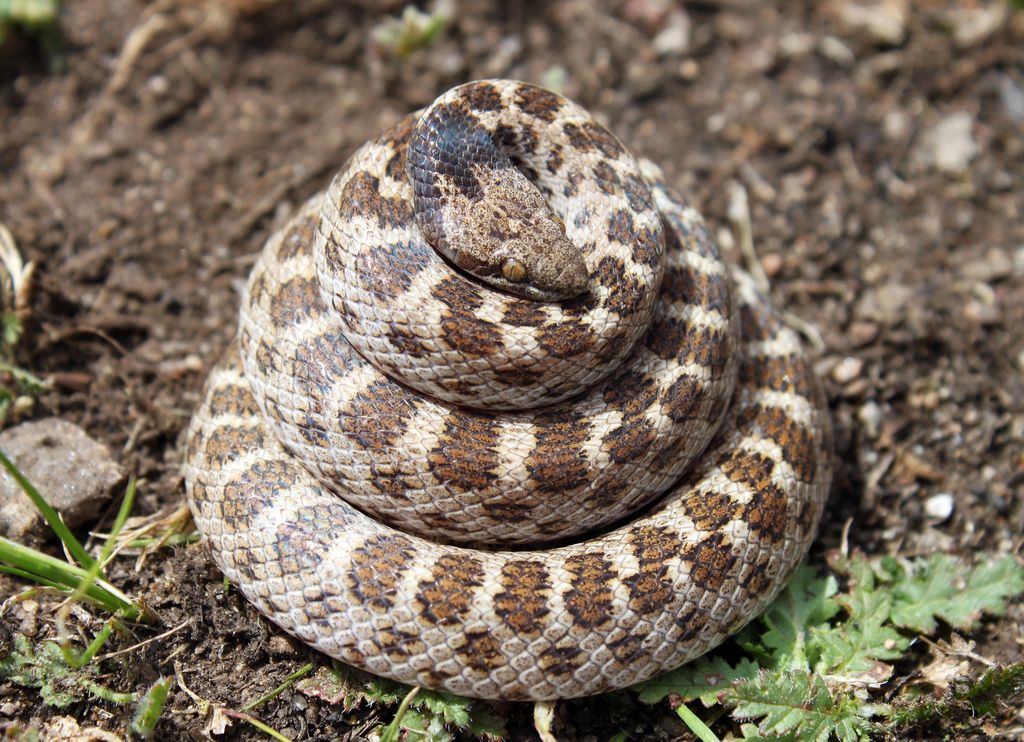 Nietoperz
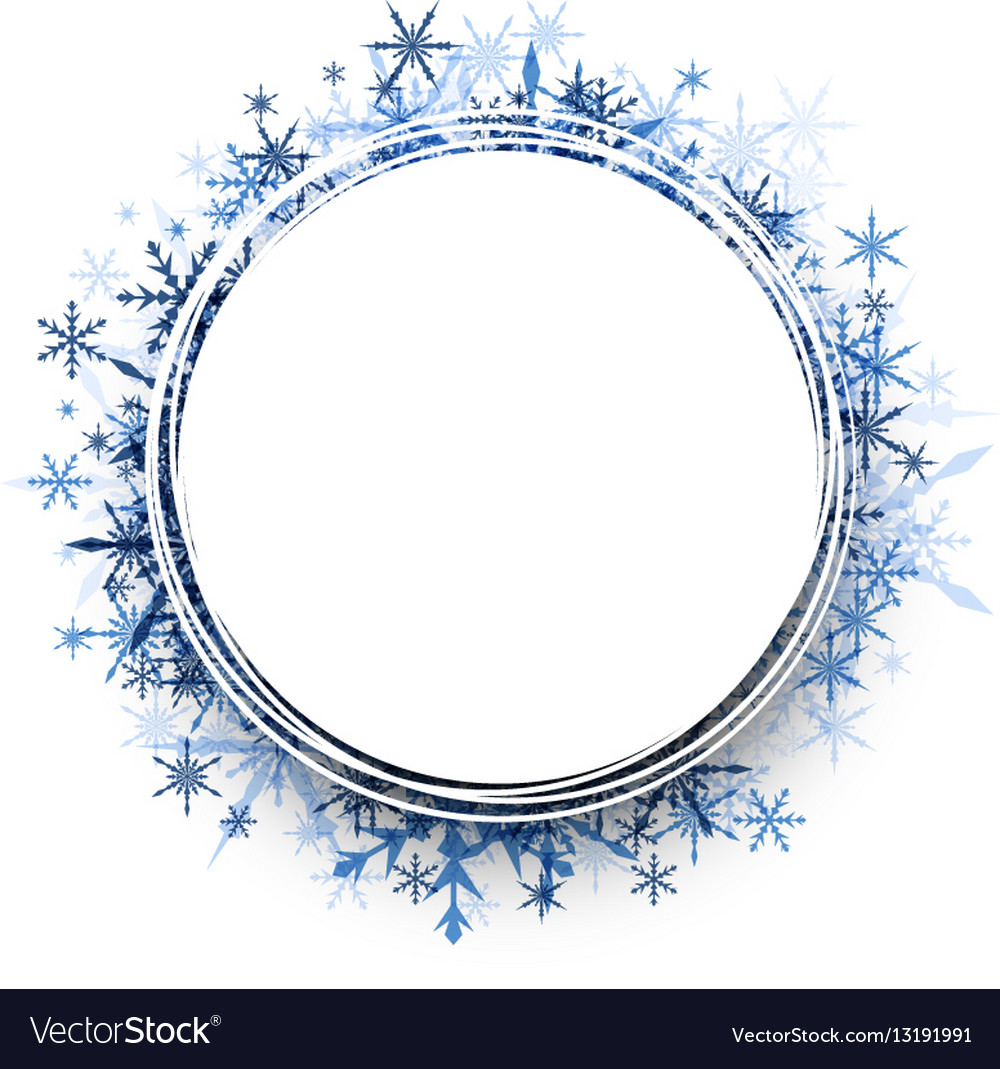 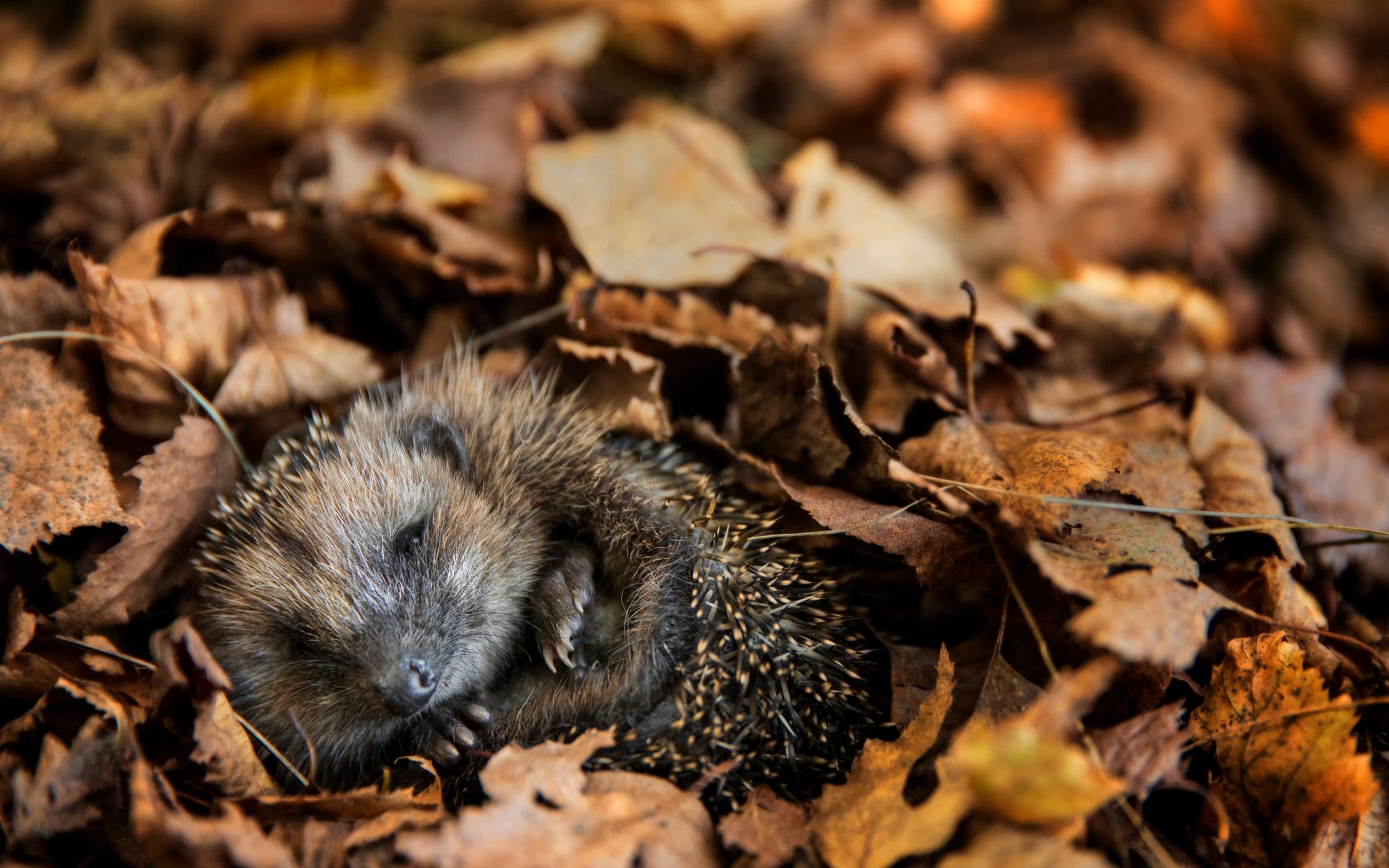 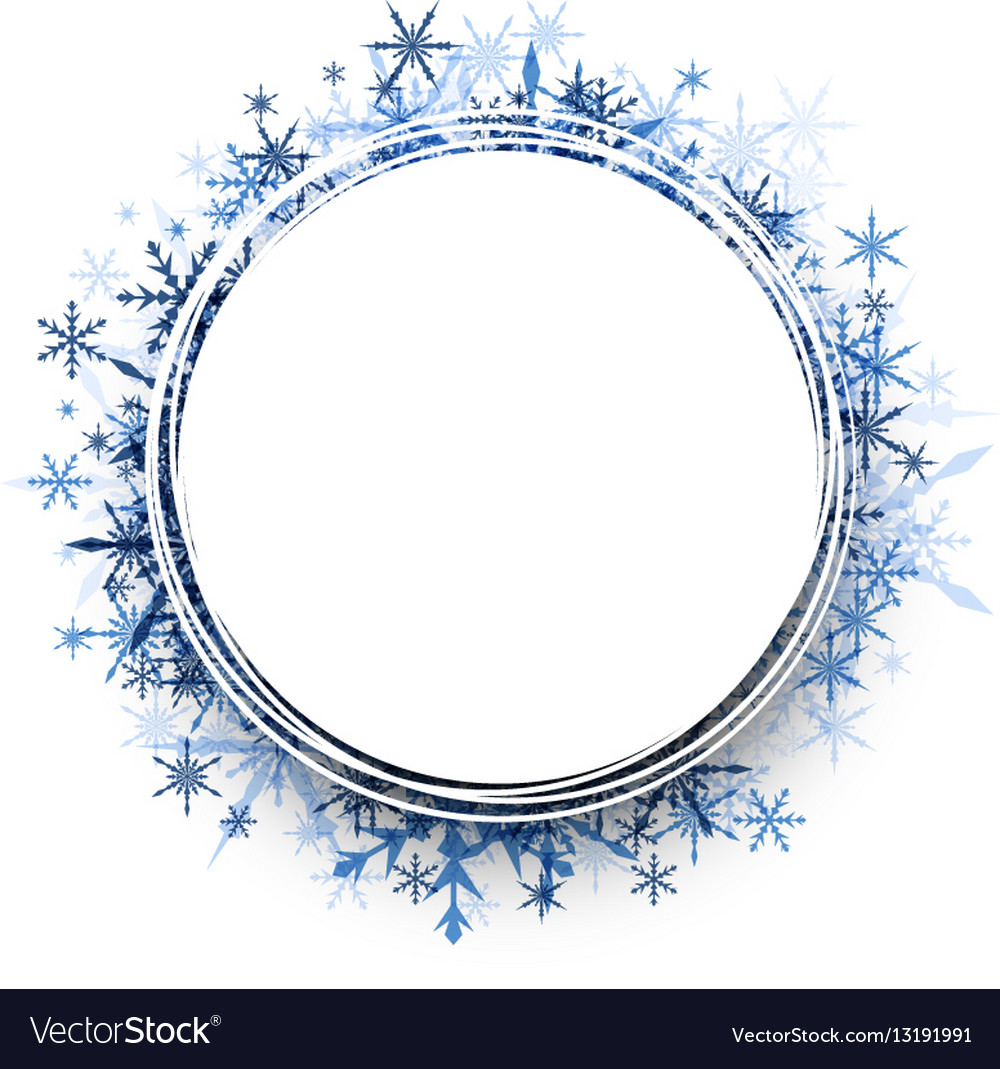 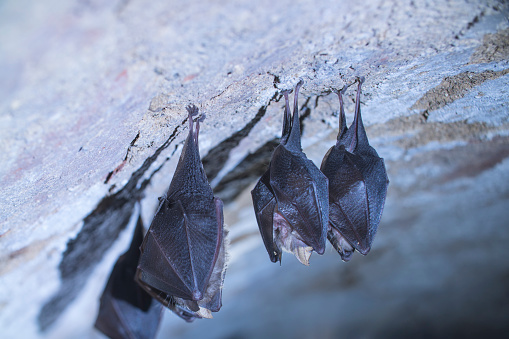 Żmija
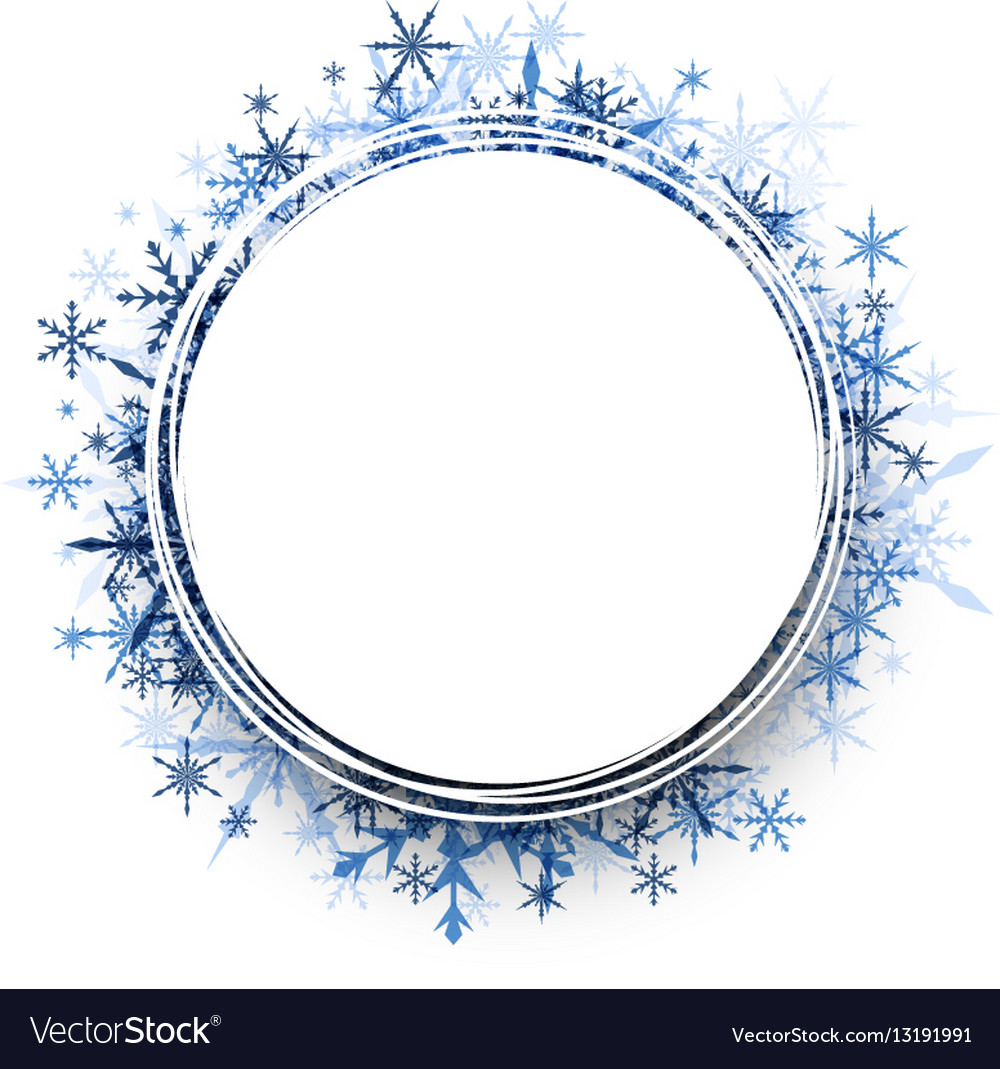 Niedźwiedź
Borsuk
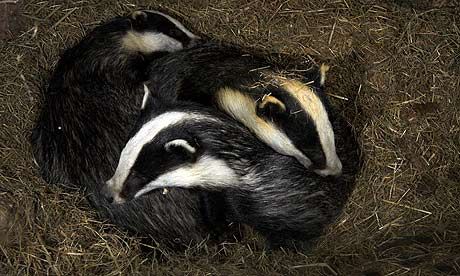 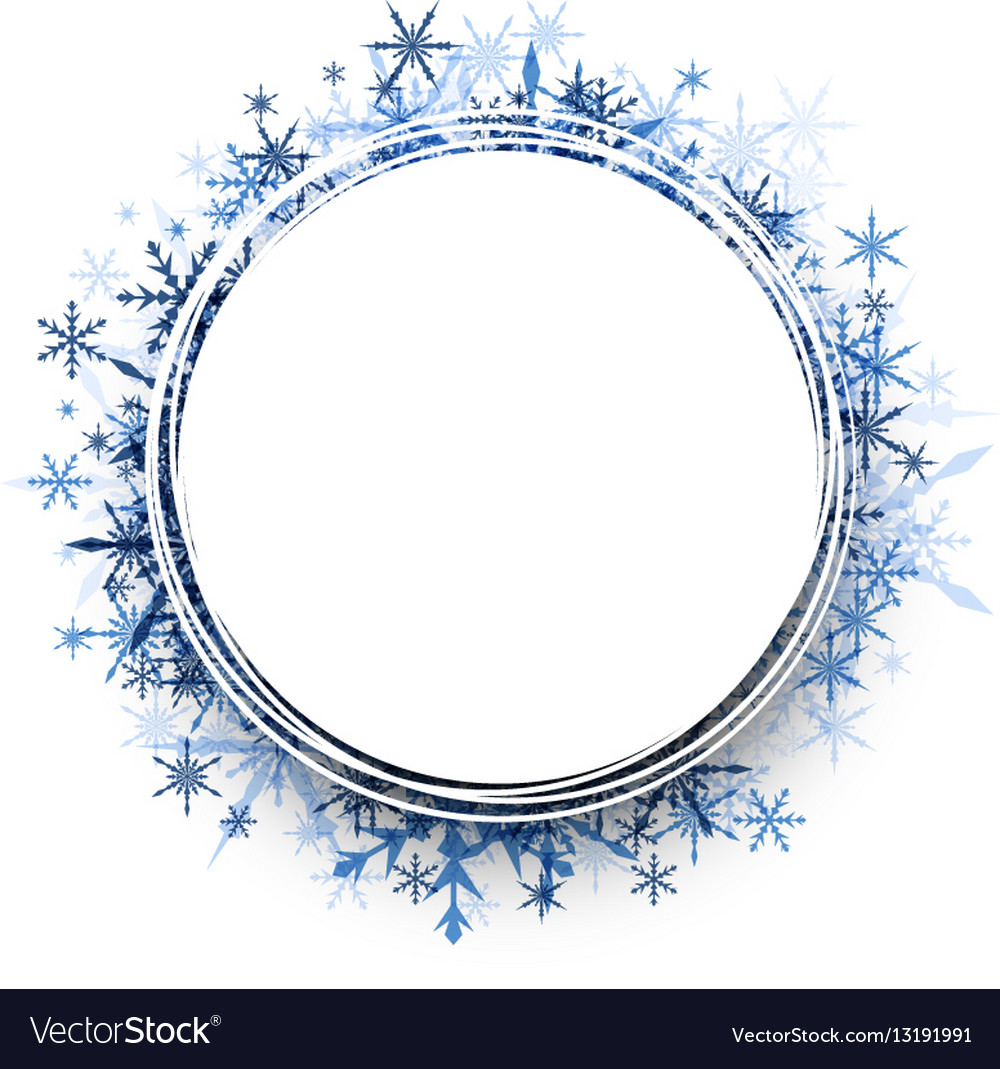 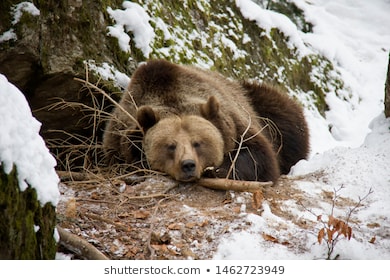 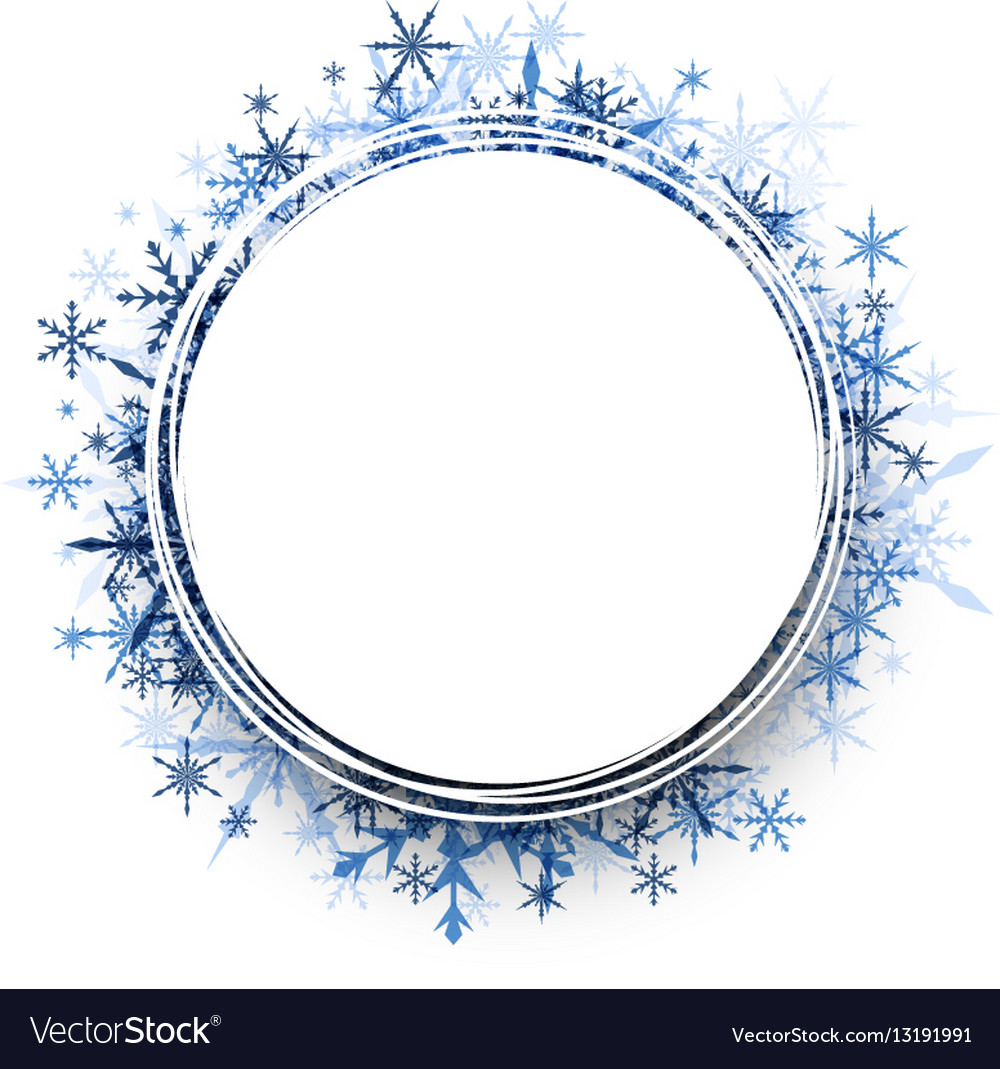 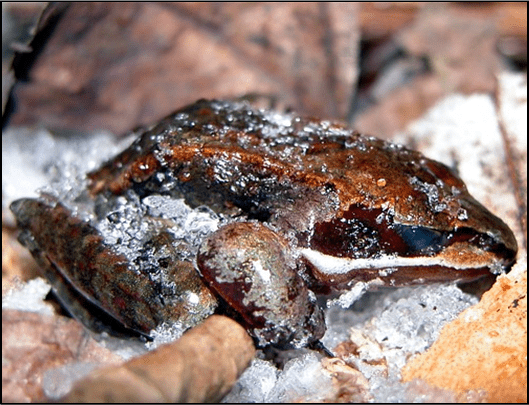 Żaba
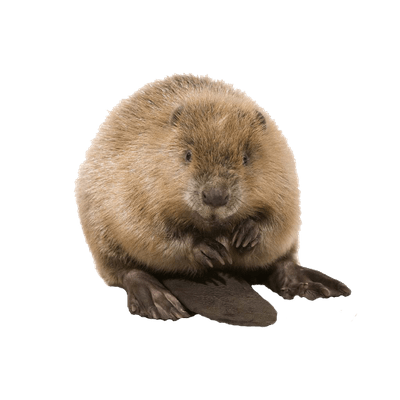 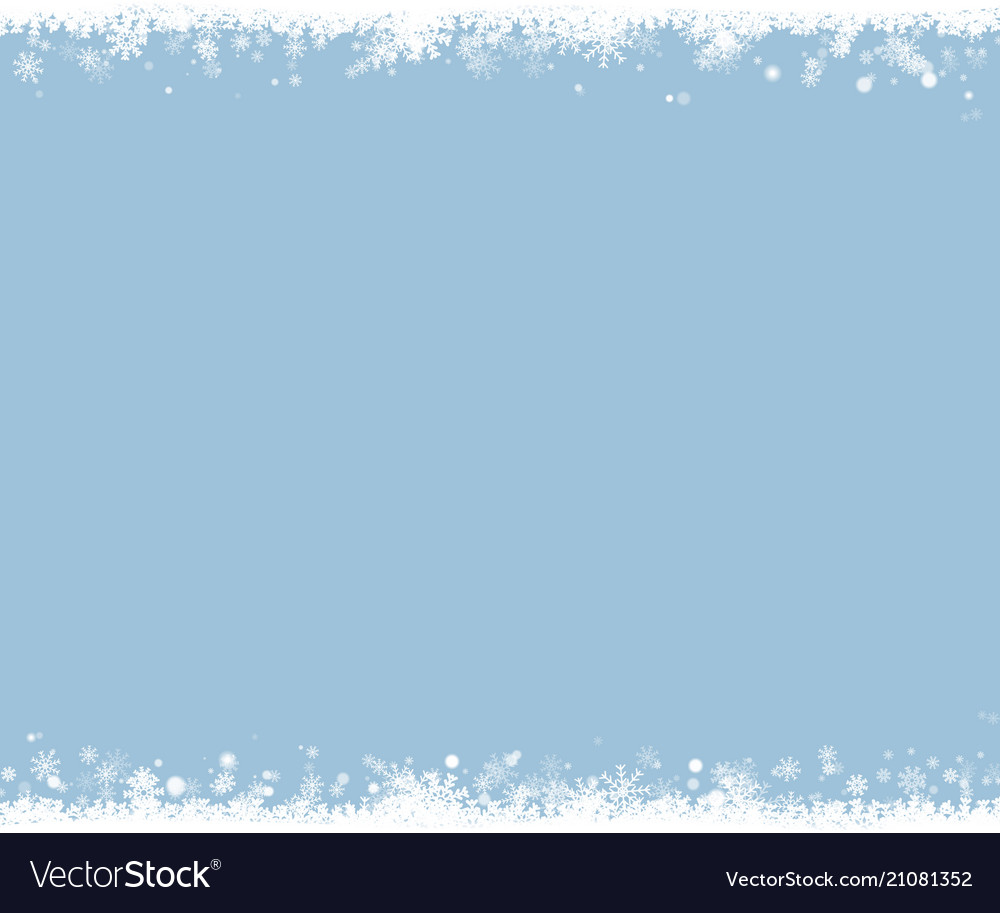 Zwierzęta które nie zasypiają na zimę.
Te zwierzęta, które nie zapadają w sen zimowy, gromadzą w swoich norach oraz dziuplach zapasy na zimę. Robią tak m.in. wiewiórki, którym często zdarza się zapomnieć, gdzie zostawiły swoje ziarna i orzechy. Bobry magazynują w specjalnej norze m.in. pędy i gałęzie drzew i krzewów. Z kolei sowy gromadzą przede wszystkim upolowane wcześniej gryzonie, które zamarznięte, tak szybko się nie psują.
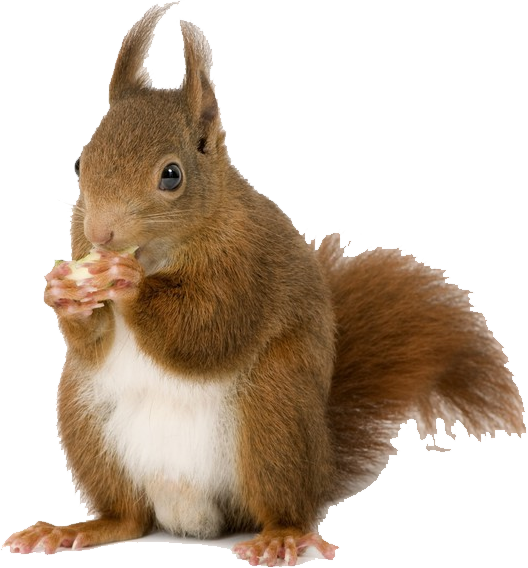 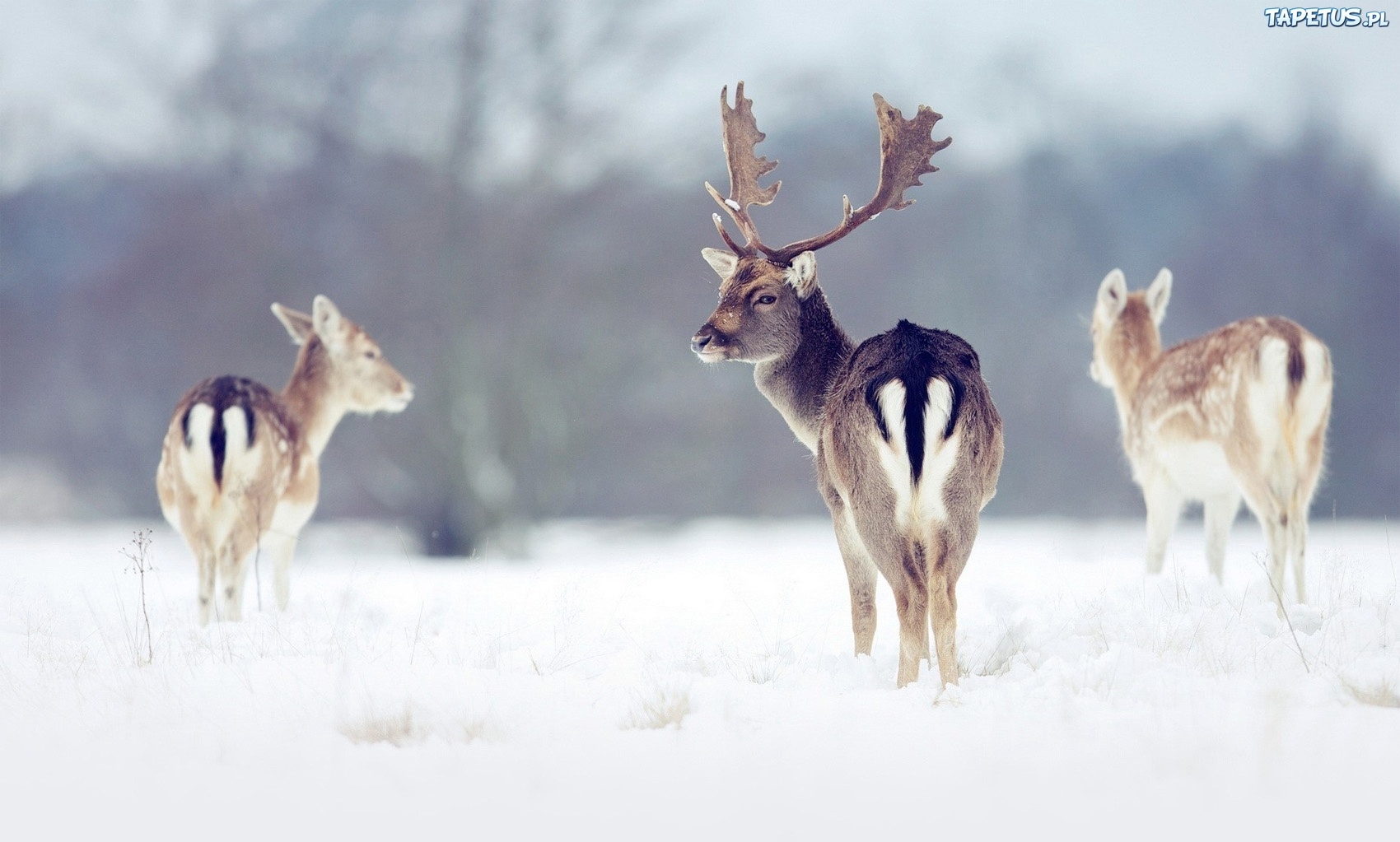 Duża pokrywa śniegu oraz niskie temperatury mocno dają się we znaki również jeleniom, łosiom, sarnom, a także największym ssakom Europy, tj. żubrom, którym ciężko jest się dokopać do roślin, przede wszystkim do liści jeżyny. Zaczynają one wtedy żerować na pędach i sadzonkach drzew oraz krzewów. Często też spałują, czyli obgryzają korę młodych drzewek.
Zwierzęta które można spotkać zimą w lesie.
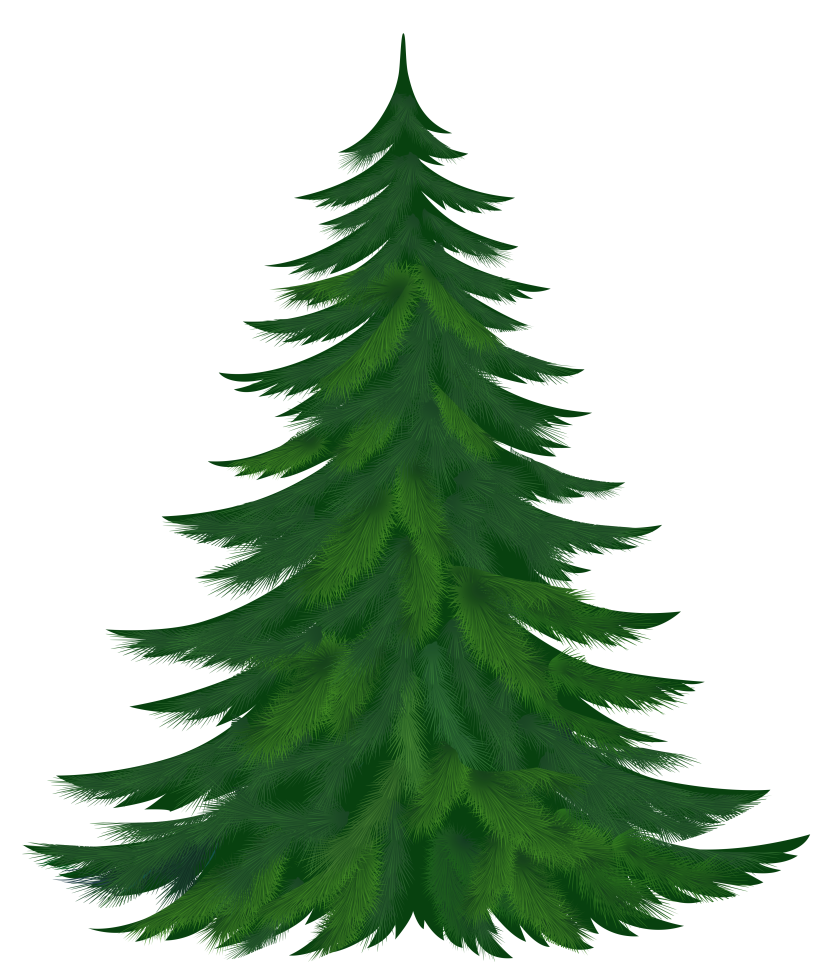 Łoś
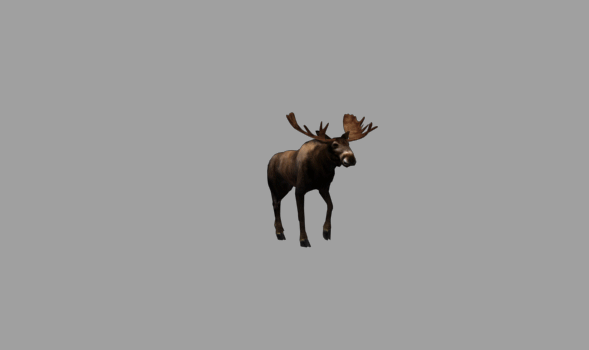 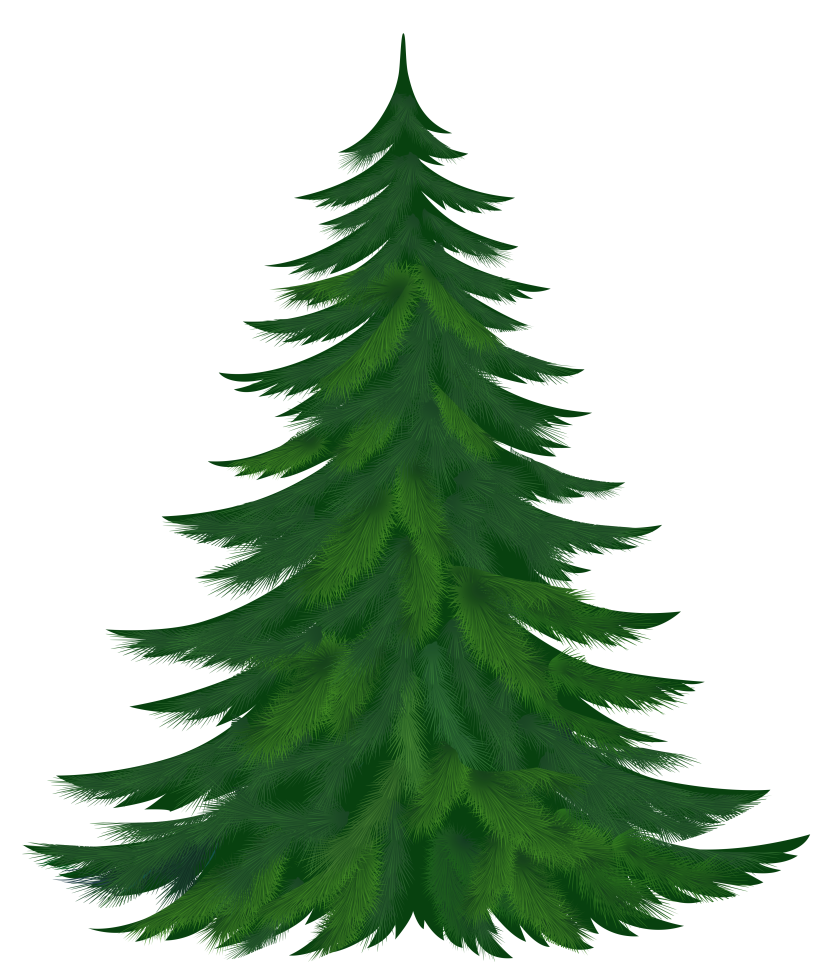 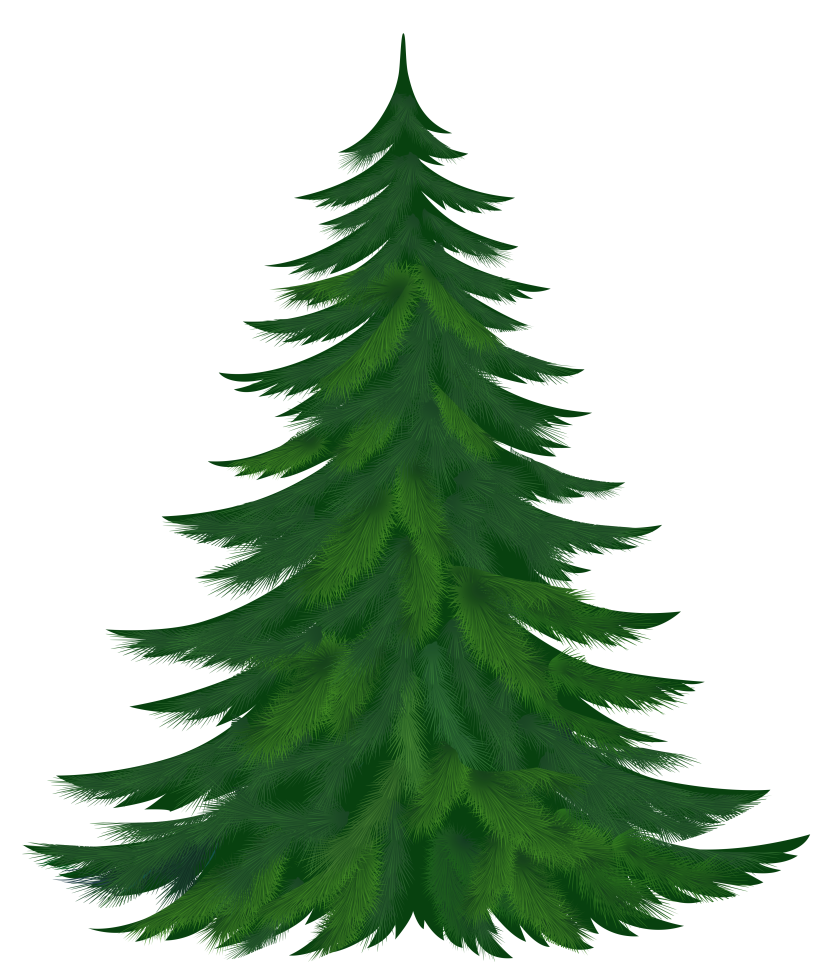 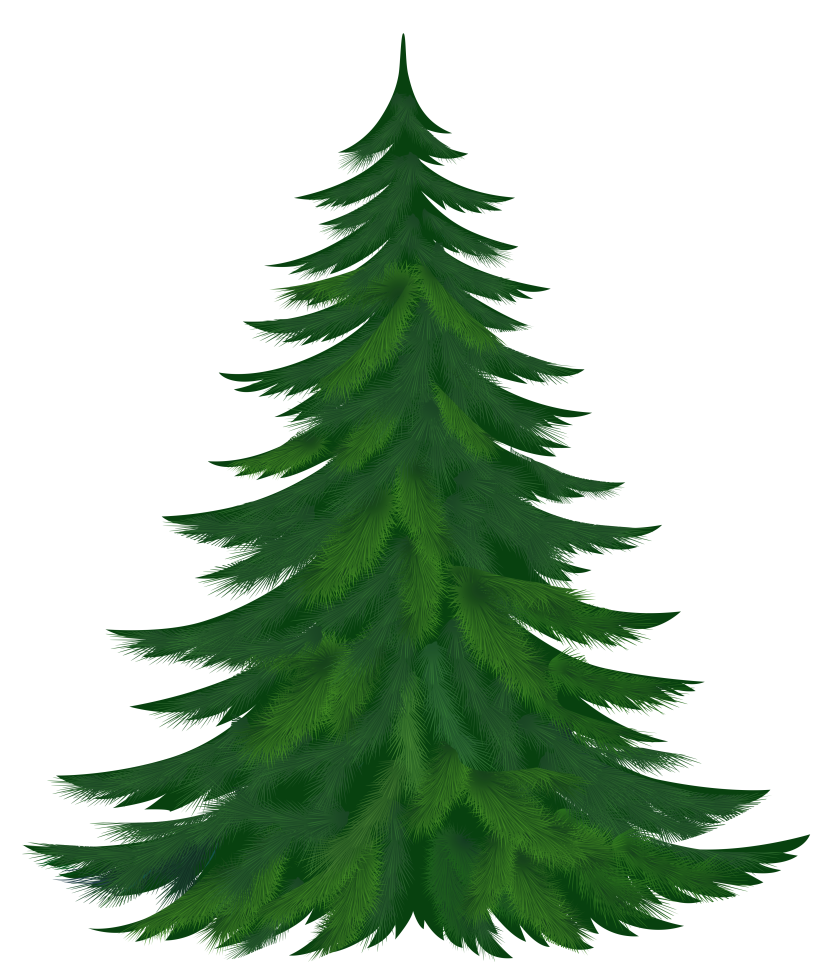 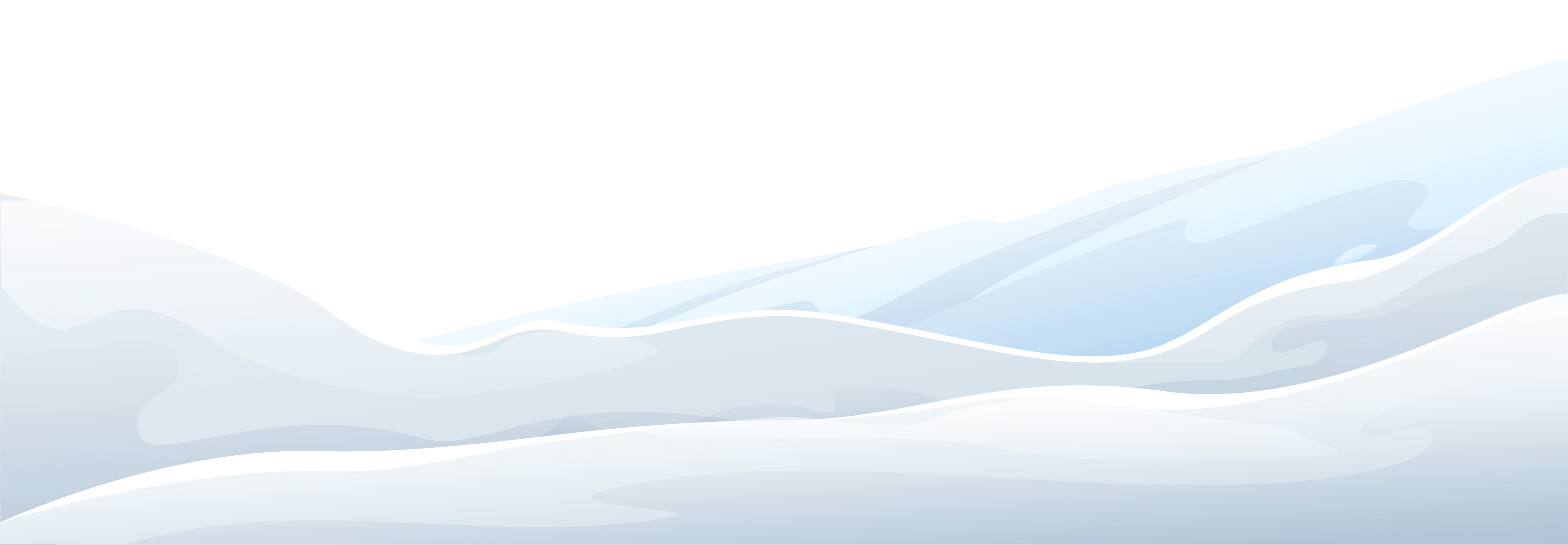 Zwierzęta które można spotkać zimą w lesie.
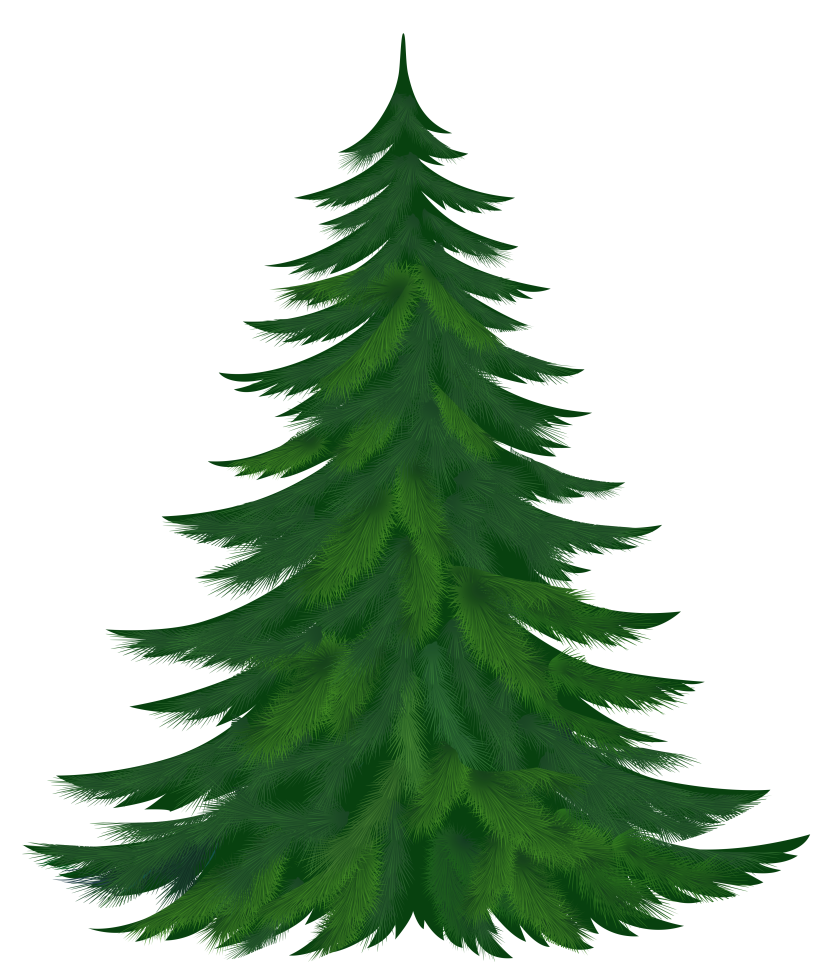 Sarna
Dzik
Lis
Wilk
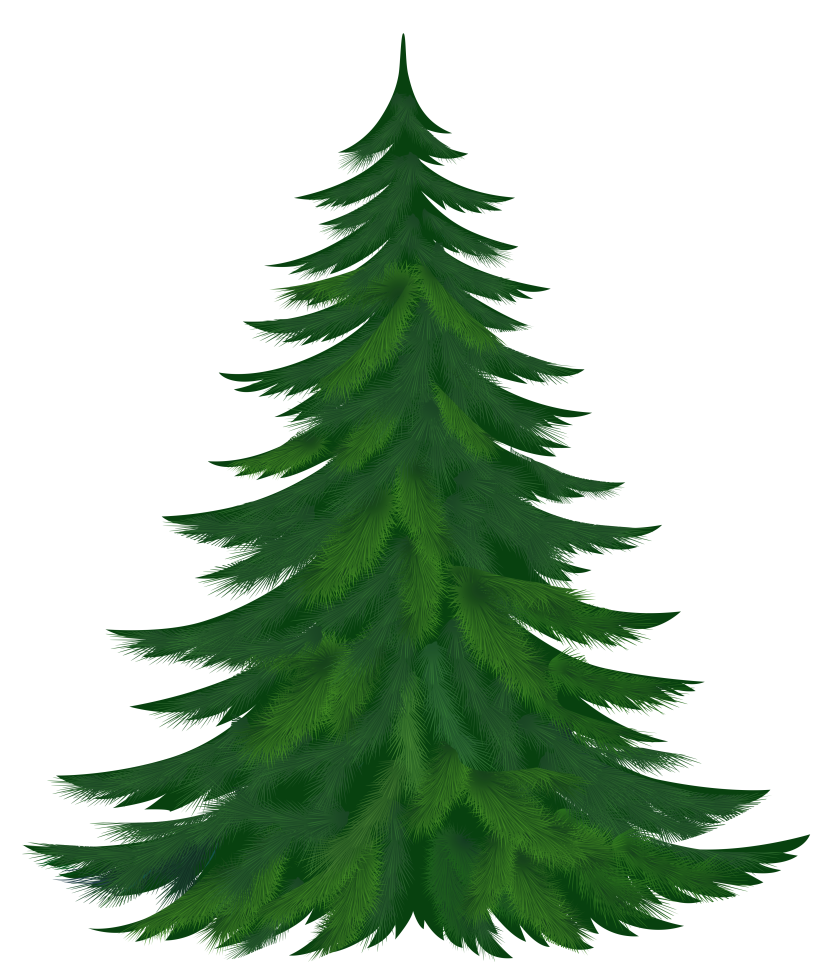 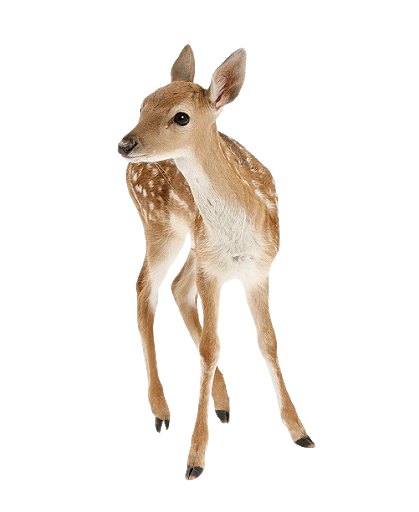 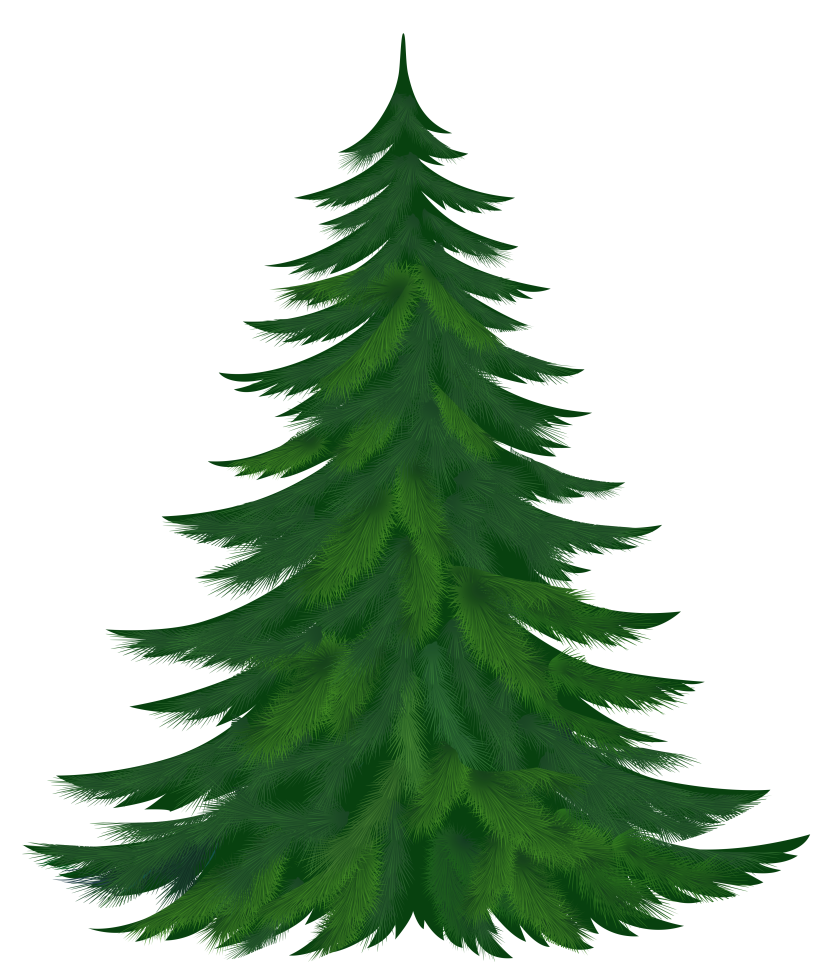 Zając
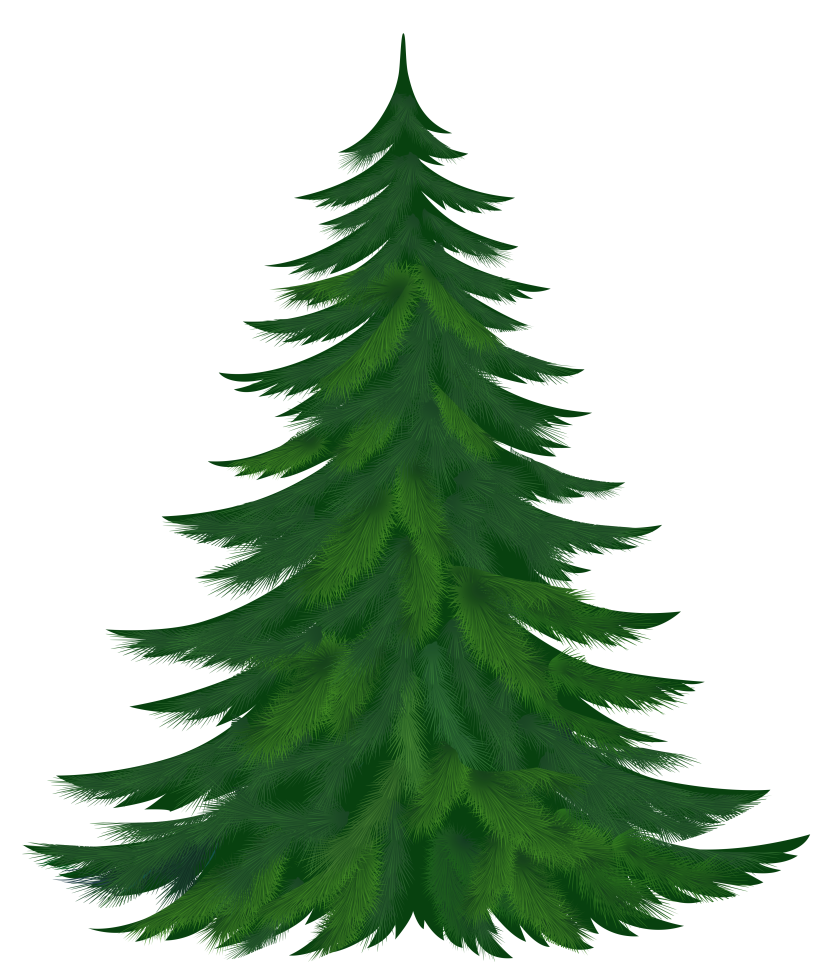 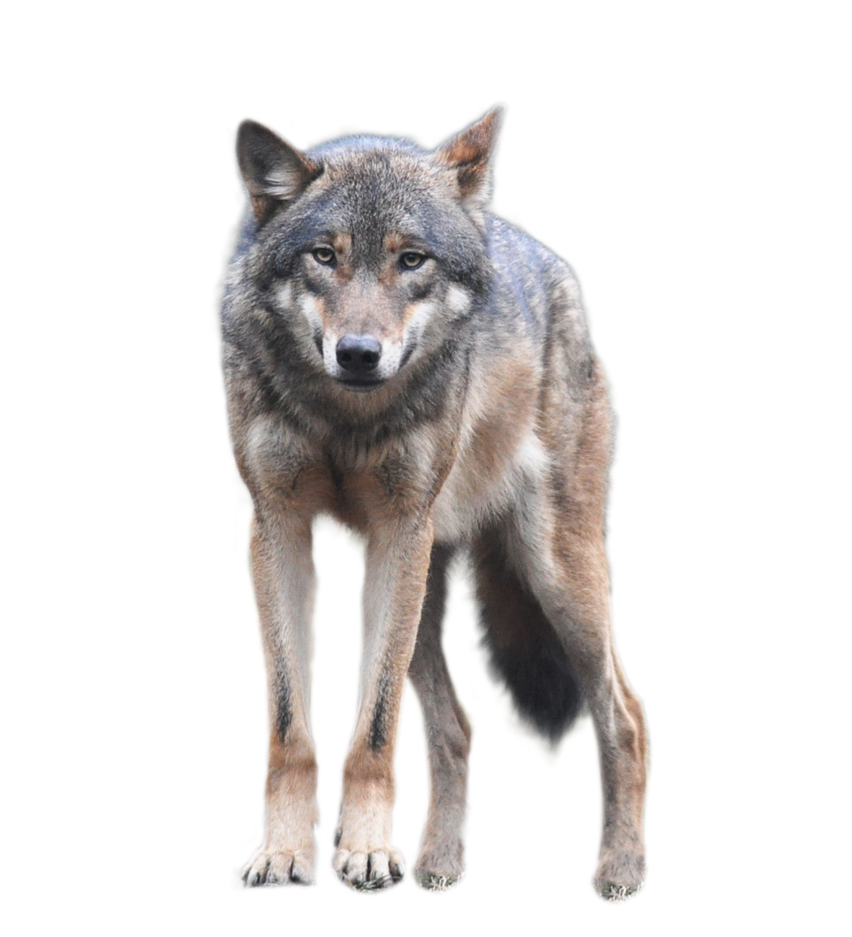 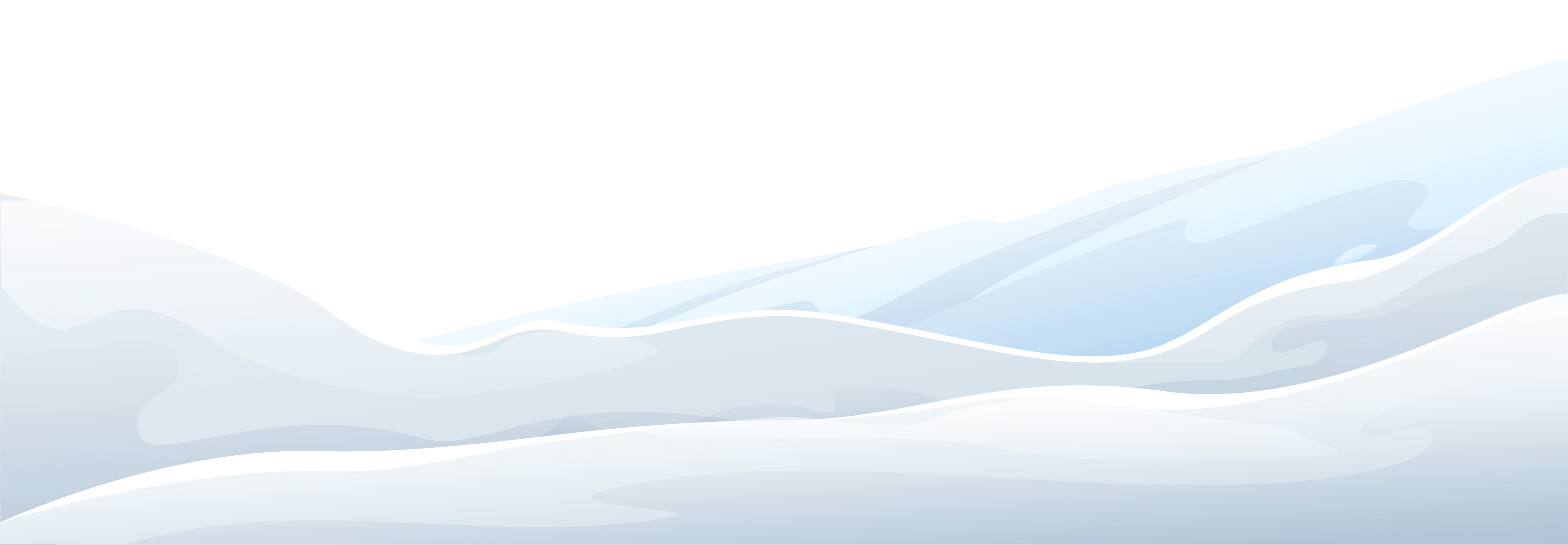 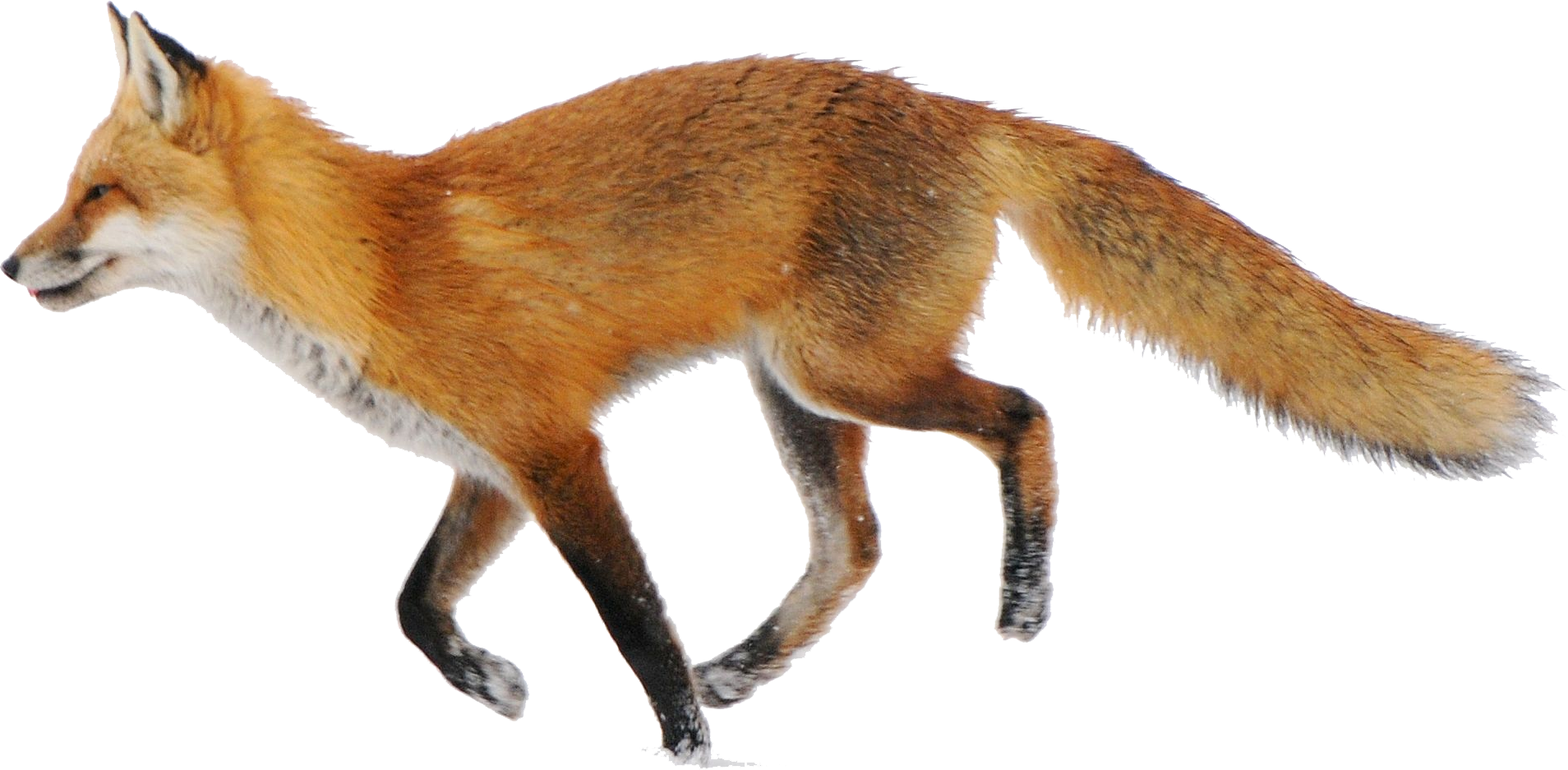 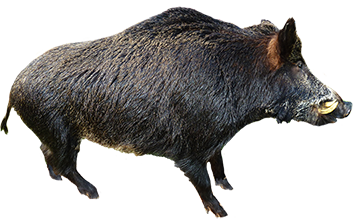 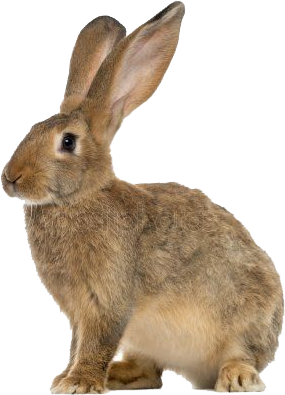 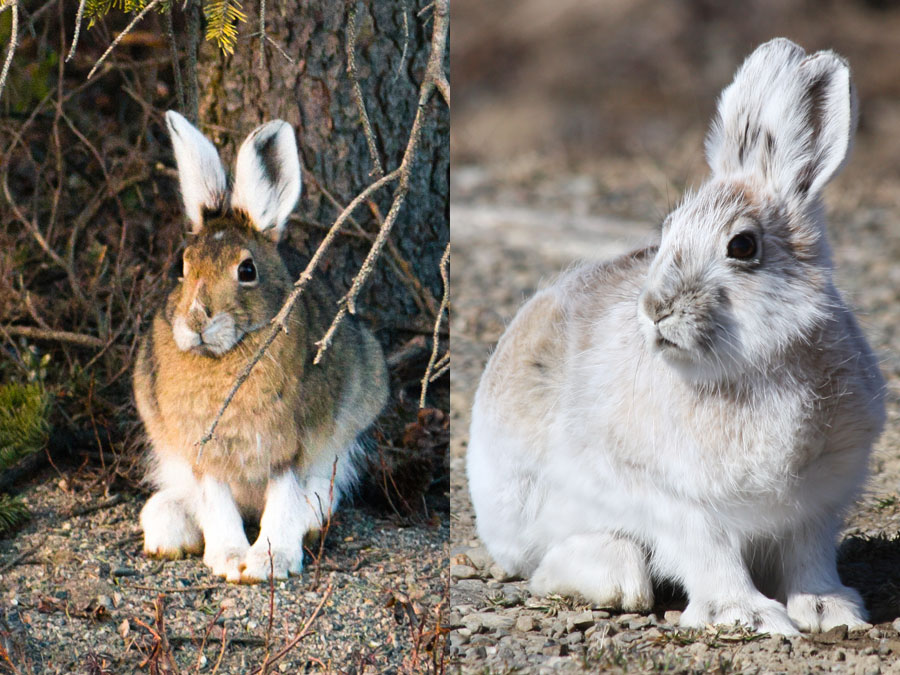 Większość ssaków na zimę zmienia futro. Jest ono wtedy dłuższe i bardziej gęste. Co więcej gronostaje, łasice, czy zające bielaki zmieniają również kolor futra na białe, co zapewnia lepsze maskowanie wśród śniegu. Swoje upierzenie zmieniają też ptaki. Przybywa, im więcej piór puchowych, które świetnie chronią przed mrozem. Pióra ptaków stają się mniej jaskrawe, tak aby nie rzucały się w oczy drapieżnikom.
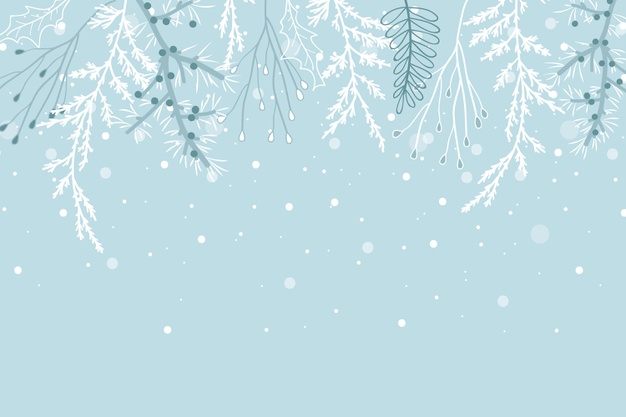 Zimowe Sporty
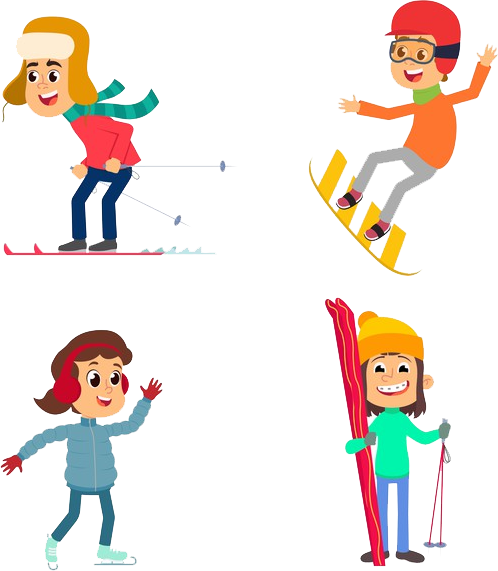 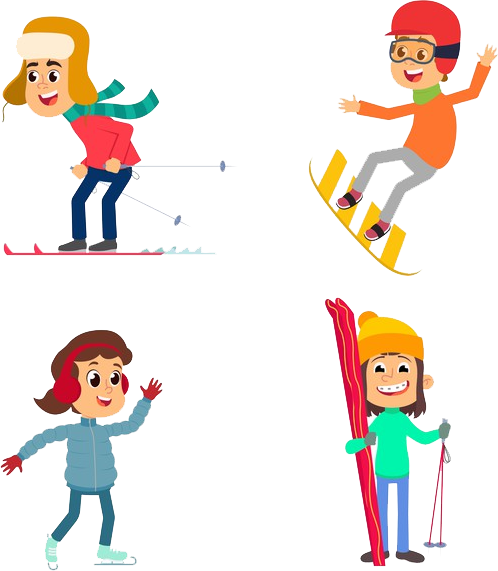 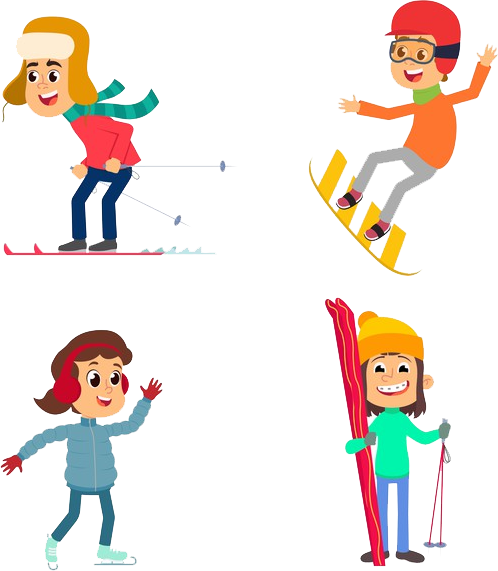 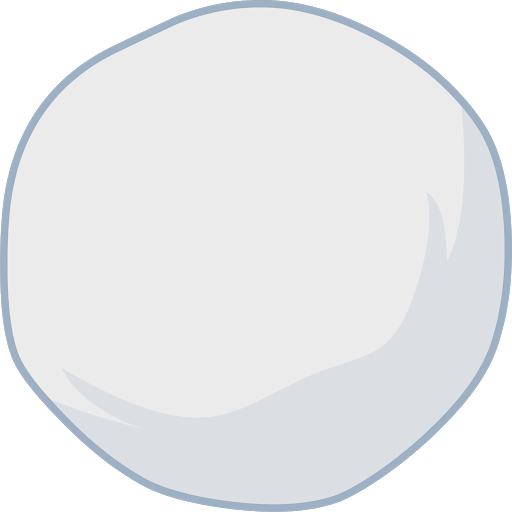 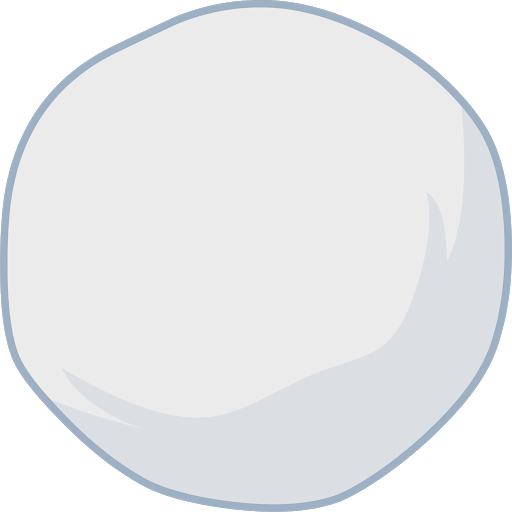 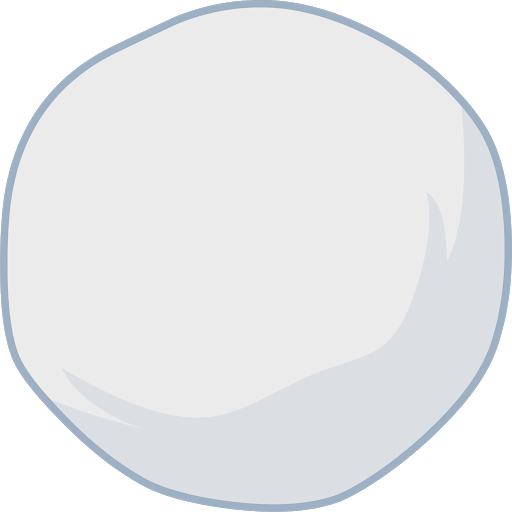 Snowboard
Łyżwy
Narty
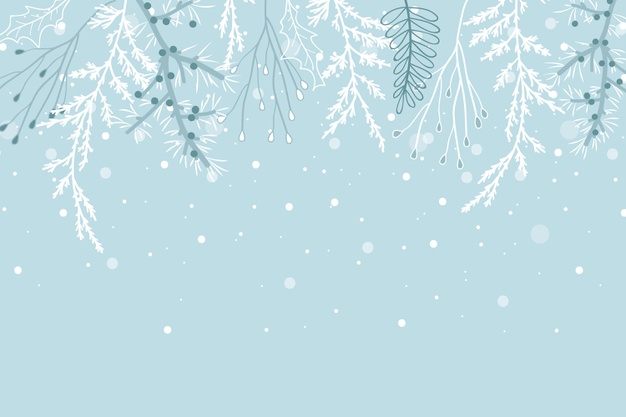 Zimowe Zabawy
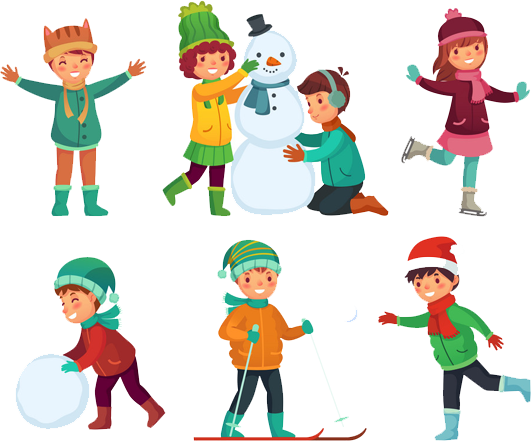 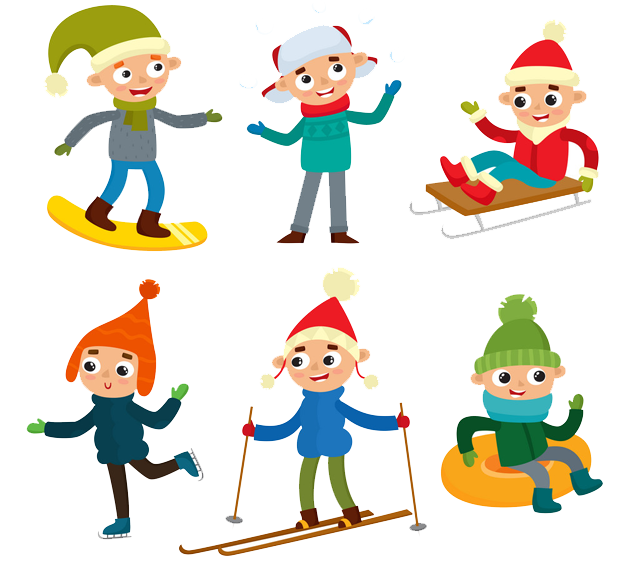 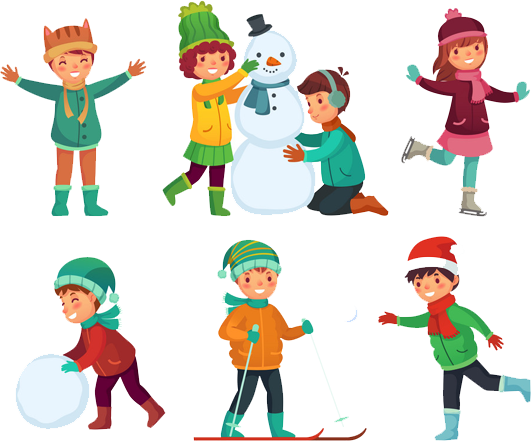 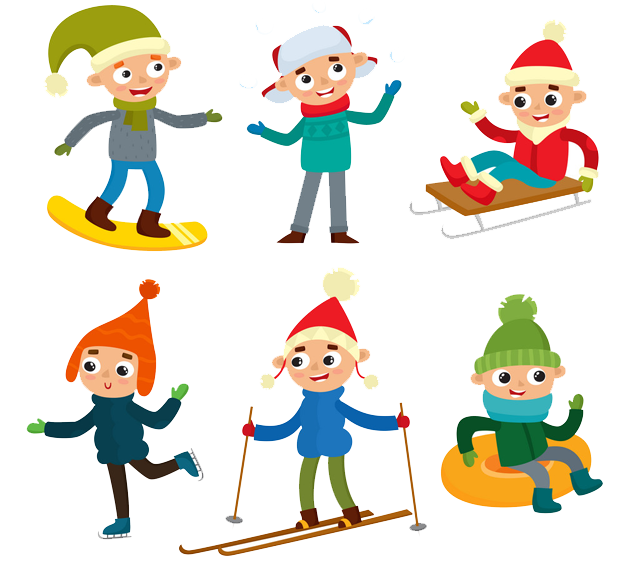 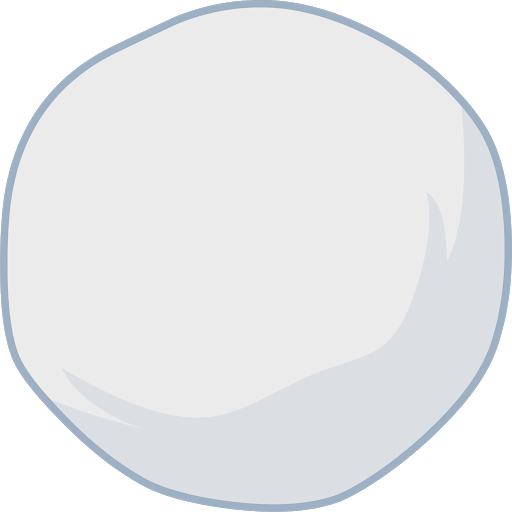 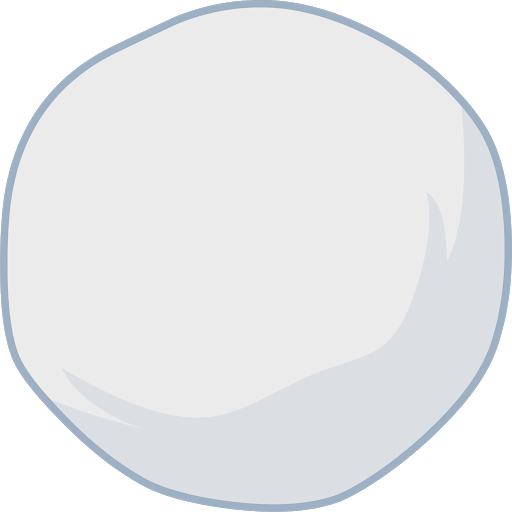 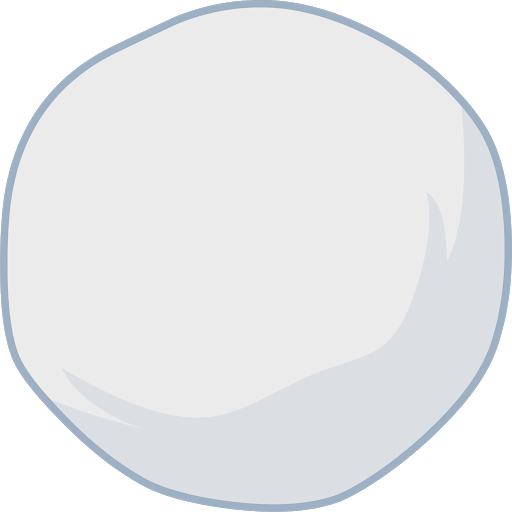 Zjeżdżanie na sankach
Zjeżdżanie na jabłuszku
Rzucanie
śnieżkami
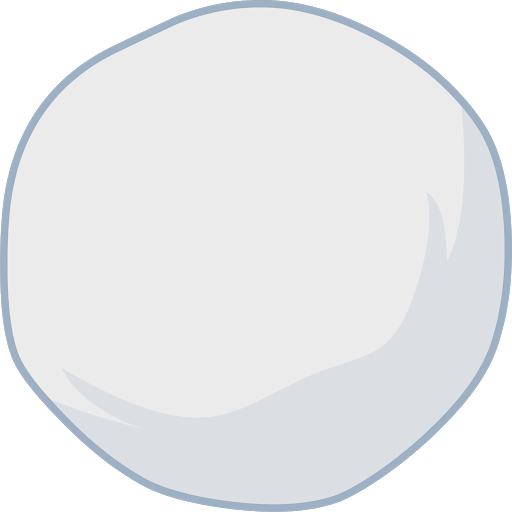 Lepienie bałwana